การหายใจระดับเซลล์
Cellular respiration
การหายใจระดับเซลล์
       ในภาวะที่ออกซิเจนเพียงพอ
       (aerobic respiration) 
การหายใจระดับเซลล์
       ในภาวะที่ออกซิเจนไม่เพียงพอ
       (fermentation)
การหายใจระดับเซลล์
      แบบไม่ใช้ออกซิเจน 
      (anaerobic respiration)
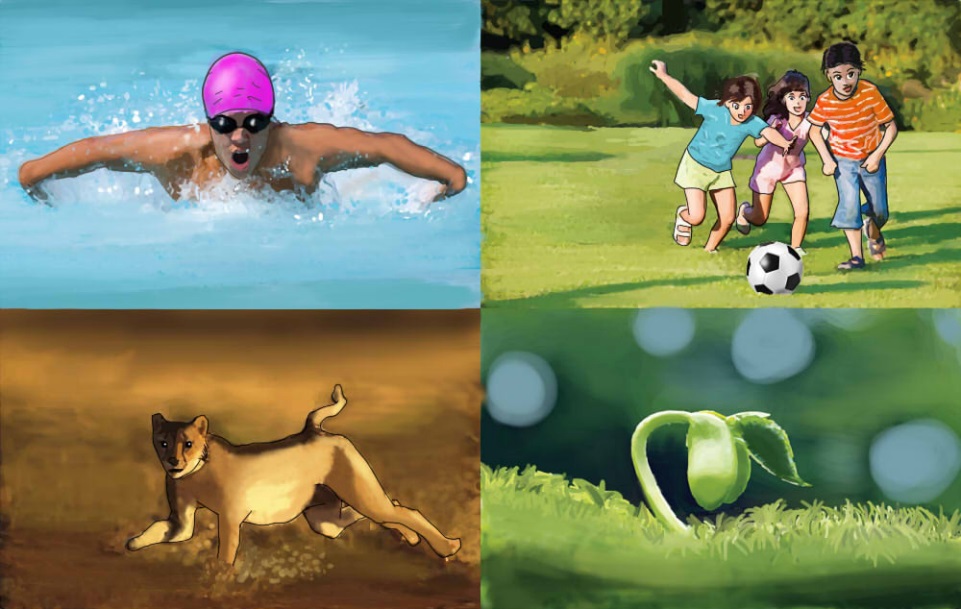 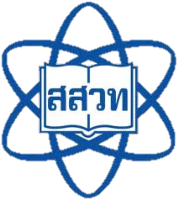 สถาบันส่งเสริมการสอนวิทยาศาสตร์และเทคโนโลยี
Cellular respiration
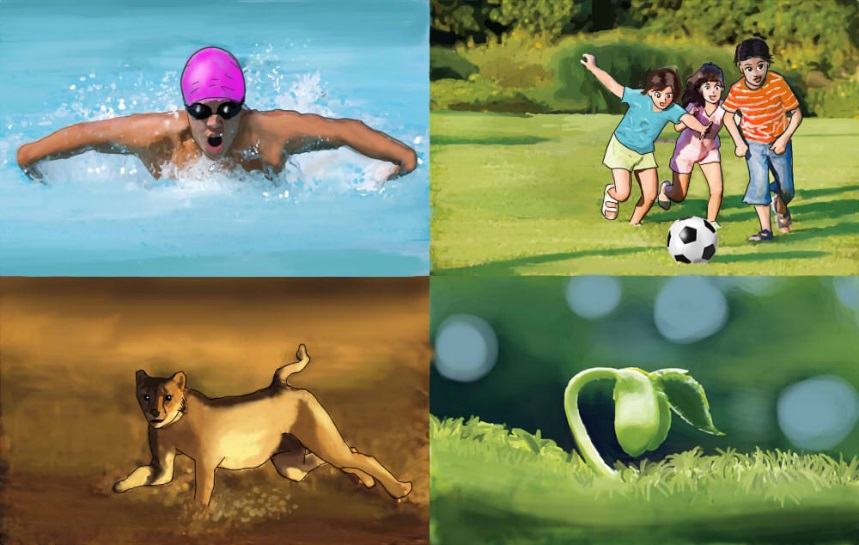 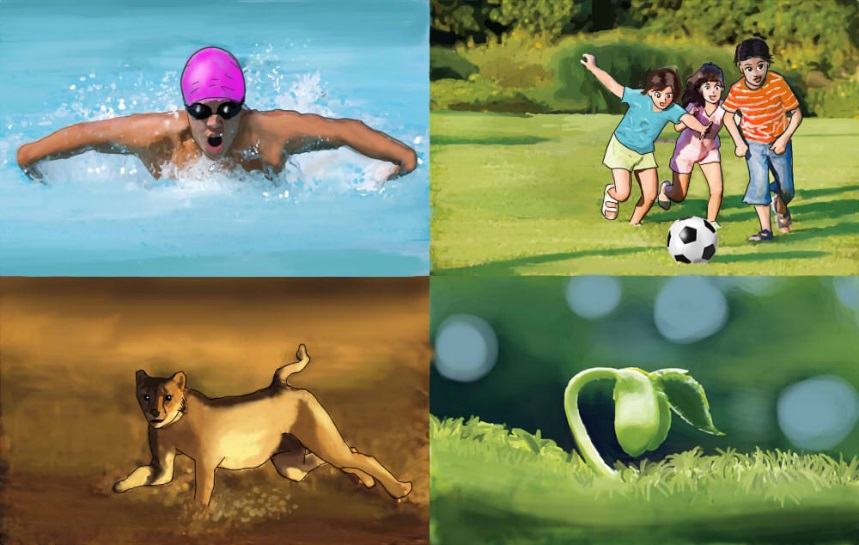 สิ่งมีชีวิตต้องการพลังงานเพื่อใช้ในกิจกรรมต่างๆ
 
สิ่งมีชีวิตได้พลังงานมาอย่างไร
?
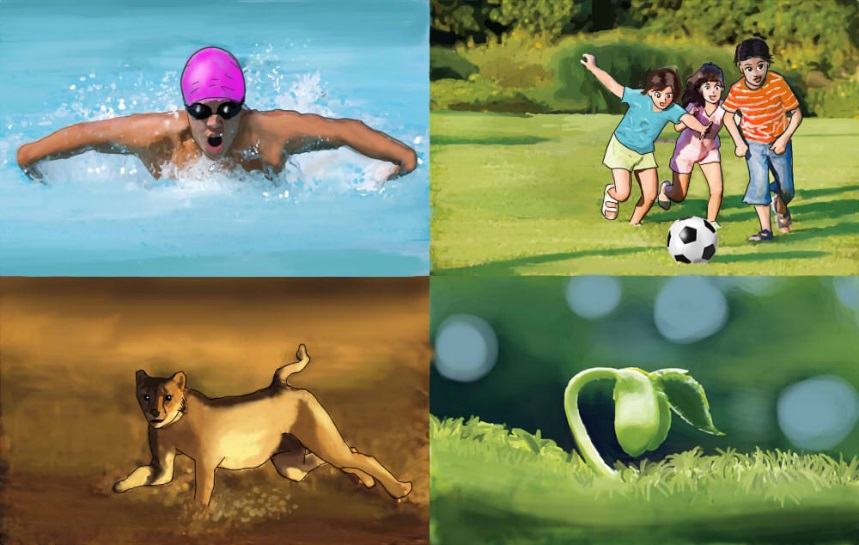 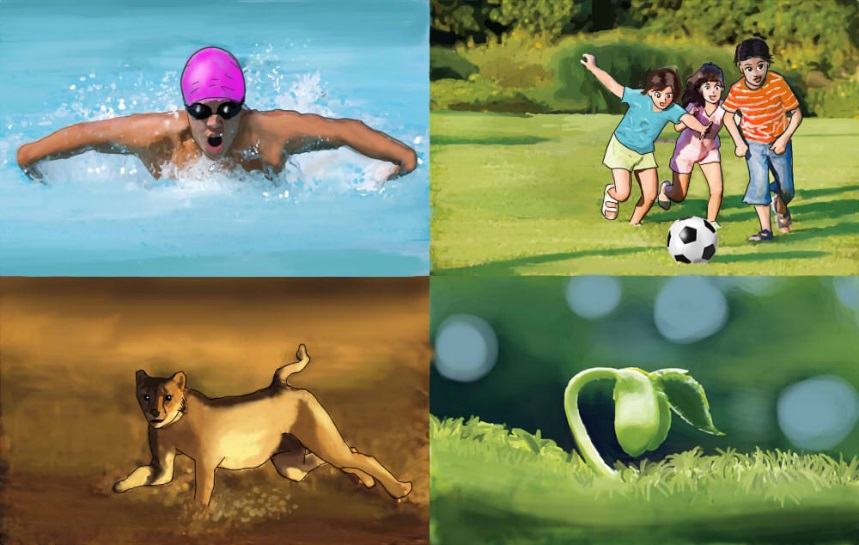 2
Cellular respiration
สิ่งมีชีวิตได้พลังงานมาอย่างไร
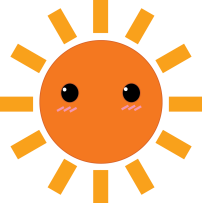 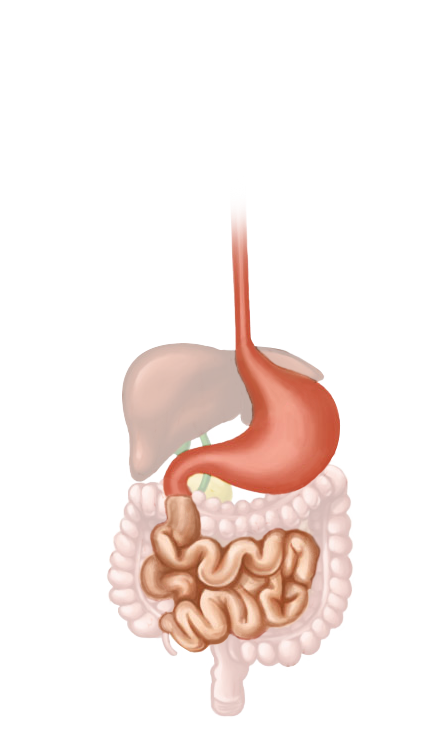 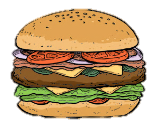 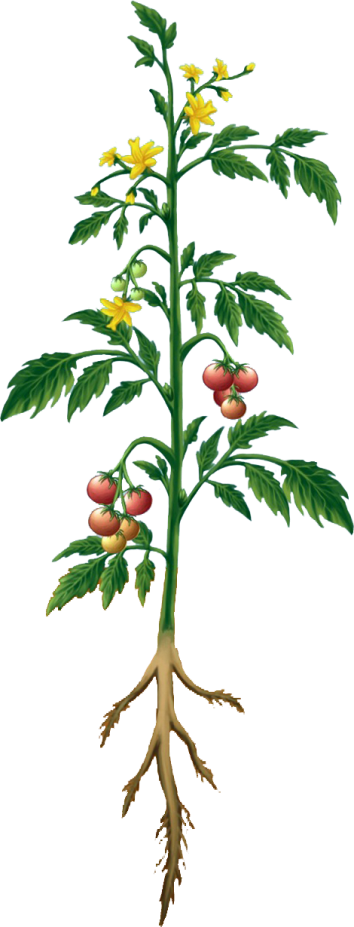 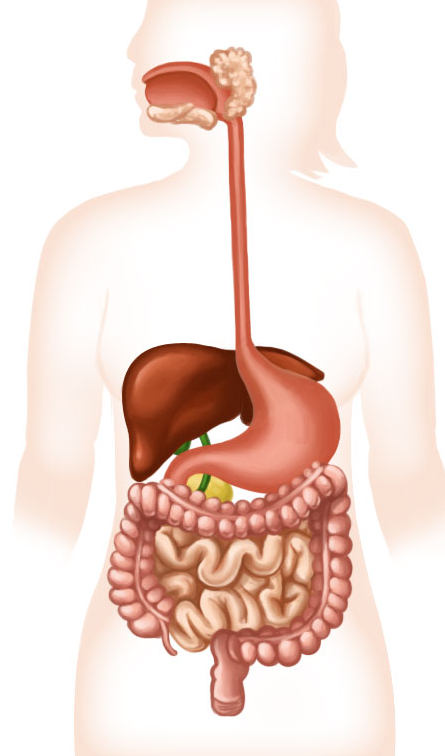 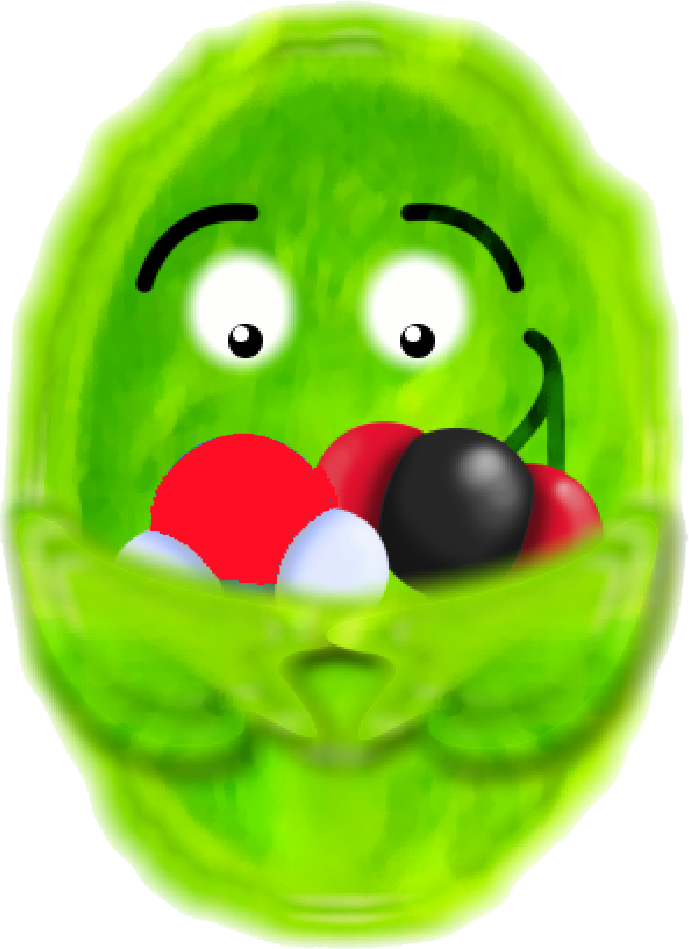 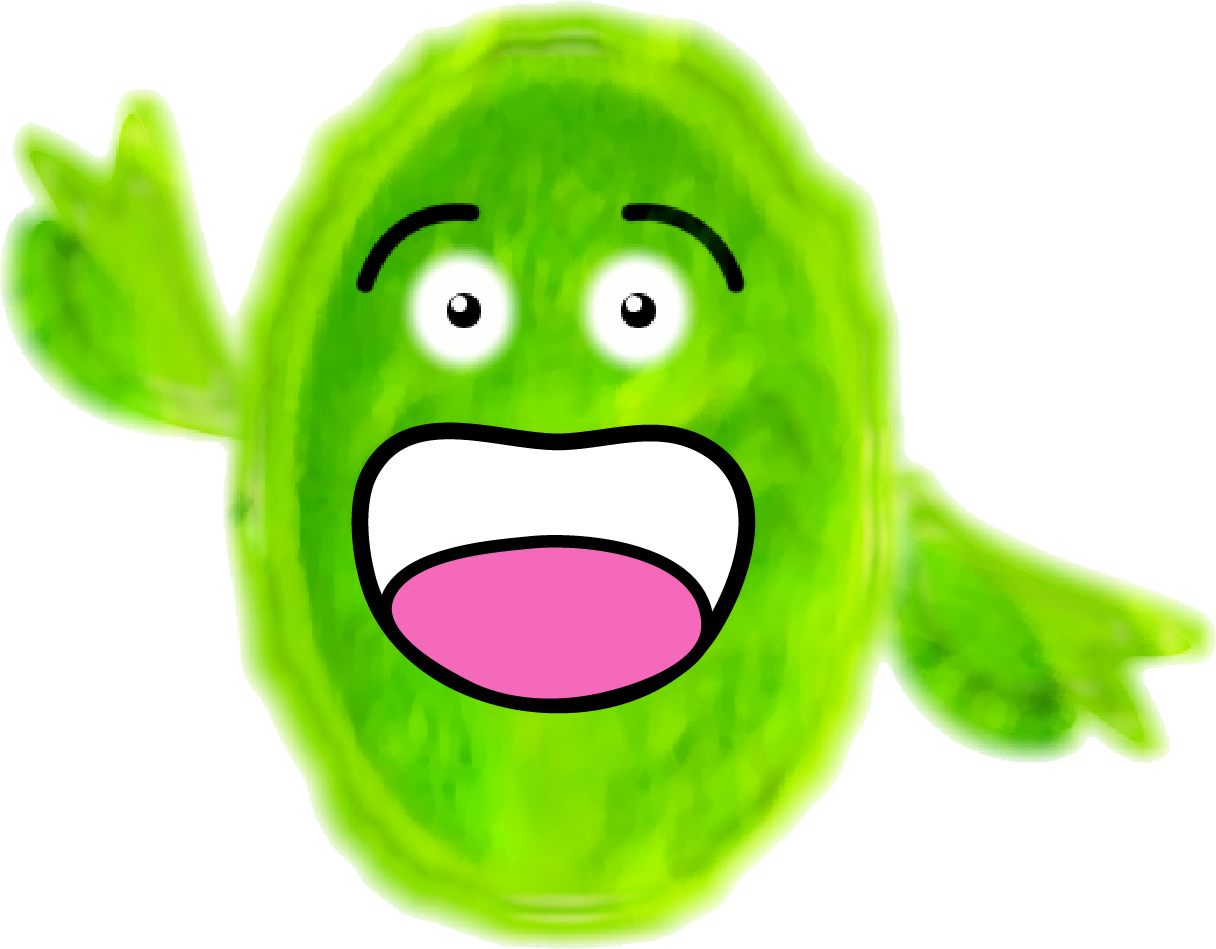 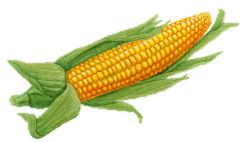 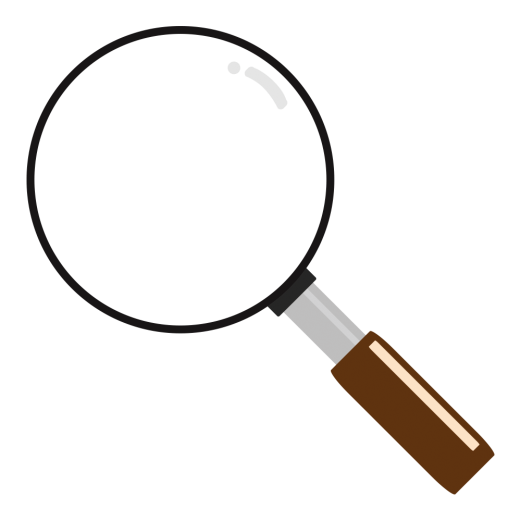 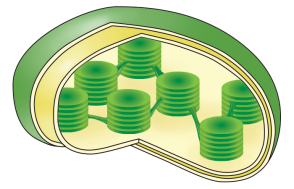 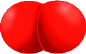 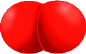 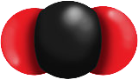 ออกซิเจน
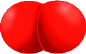 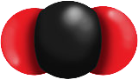 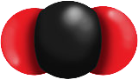 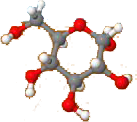 คาร์บอนไดออกไซด์
น้ำตาล
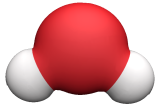 กรดอะมิโน
กลูโคส
กรดไขมันและกลีเซอรอล
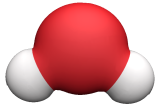 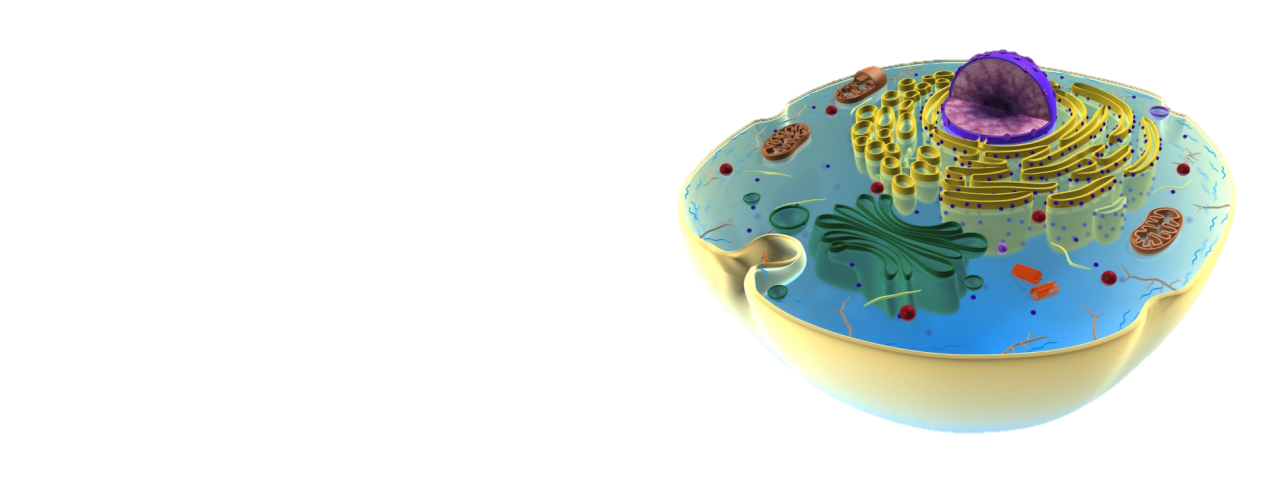 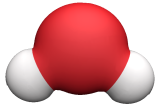 น้ำ
พืช
มนุษย์และสัตว์
Cellular respiration
3
Cellular respiration
?
การหายใจระดับเซลล์ให้พลังงานแก่เซลล์ได้อย่างไร
พลังงานพันธะสูง
Adenosine
P
P
P
พลังงาน
= adenosine triphosphate
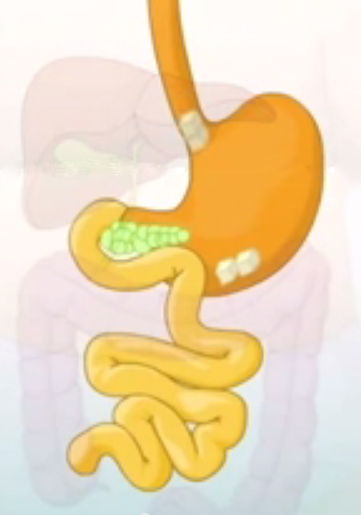 การสร้างสารชีวโมเลกุลต่างๆ
การแบ่งเซลล์
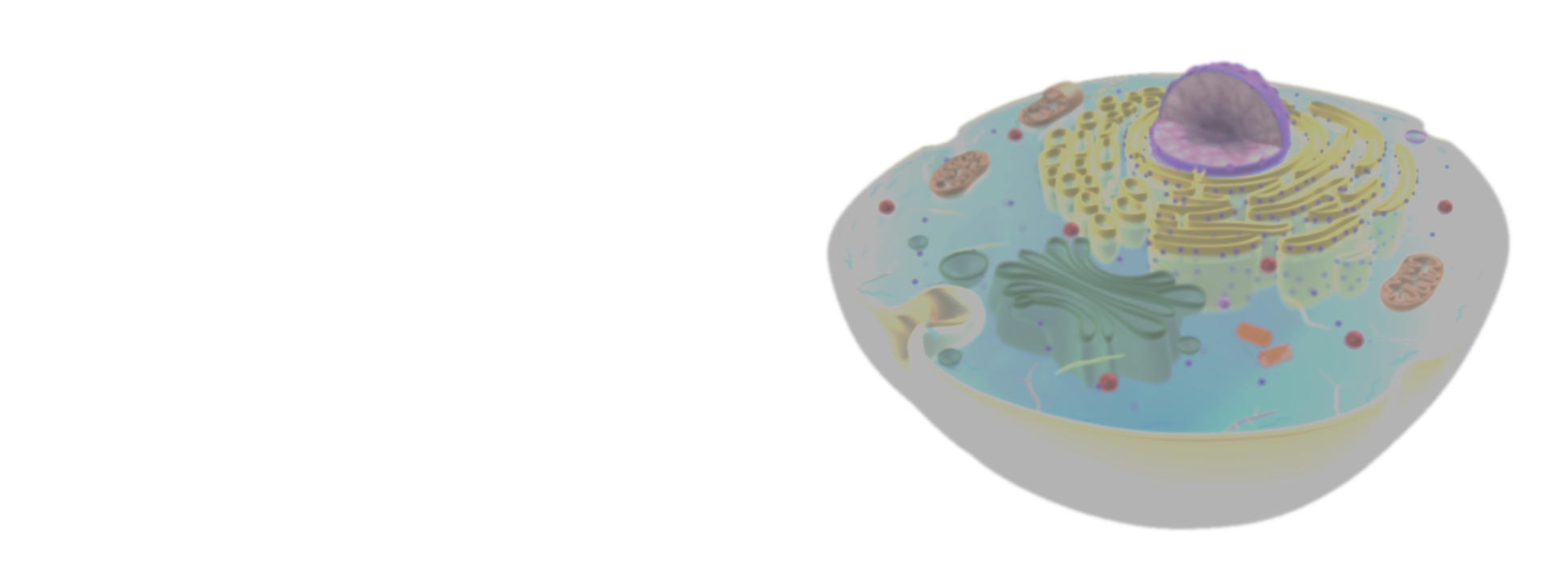 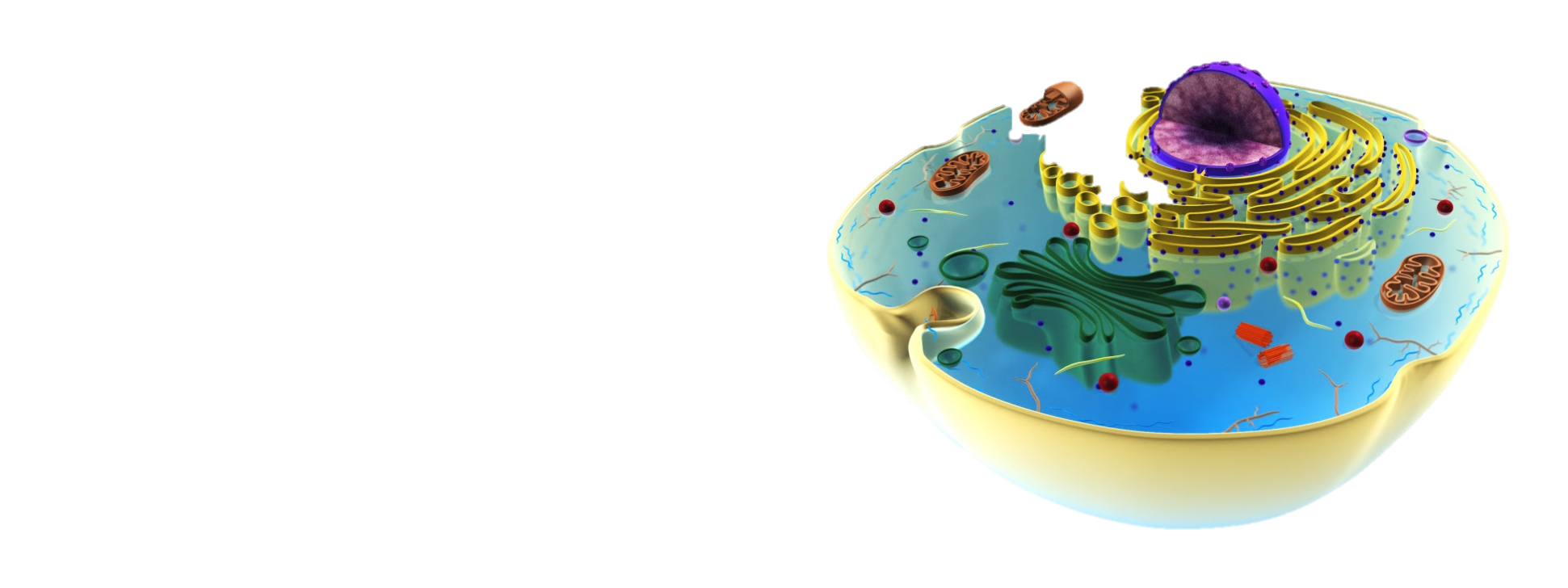 การหายใจระดับเซลล์
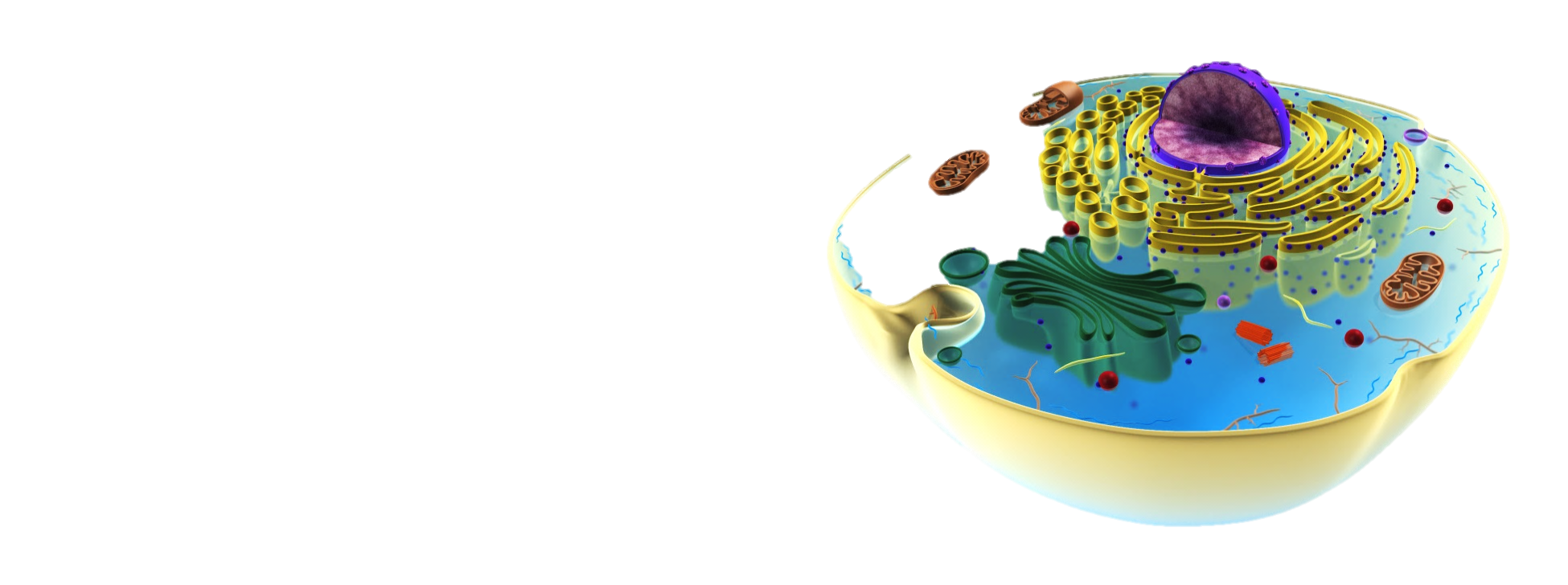 ATP
เข้าสู่เซลล์
กรดอะมิโน
กลูโคส
กรดไขมันและกลีเซอรอล
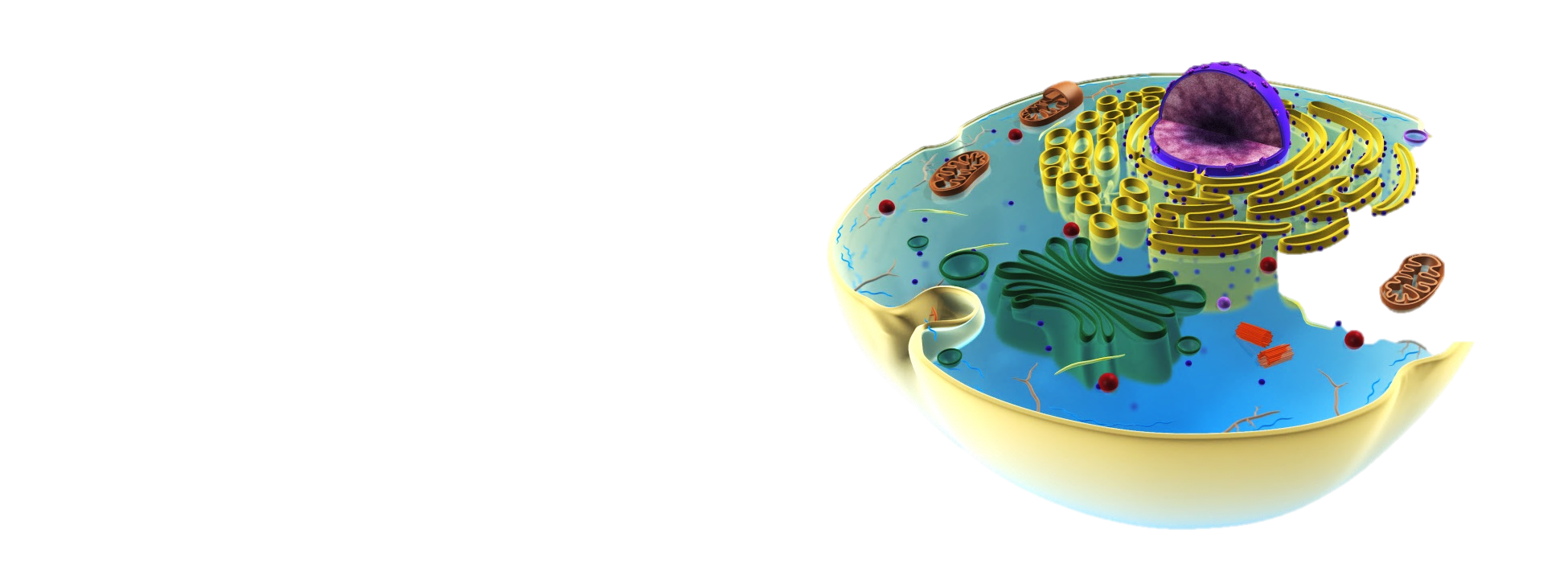 4
Cellular respiration
การหายใจระดับเซลล์แบ่งเป็น 3 รูปแบบ
การหายใจระดับเซลล์ในภาวะที่ออกซิเจนเพียงพอ
     (aerobic respiration) 
การหายใจระดับเซลล์ในภาวะที่ออกซิเจนไม่เพียงพอ    (fermentation)
การหายใจระดับเซลล์แบบไม่ใช้ออกซิเจน 
     (anaerobic respiration)
5
Aerobic respiration
= o2
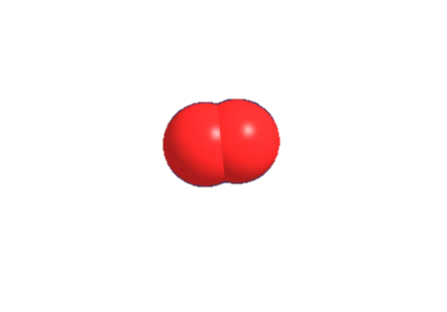 การหายใจระดับเซลล์ในภาวะออกซิเจนเพียงพอ
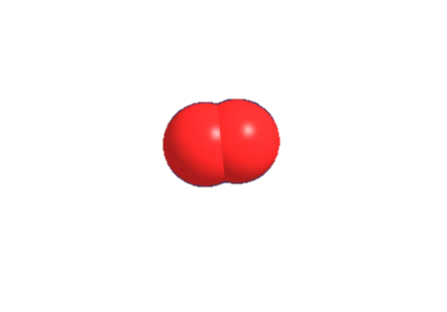 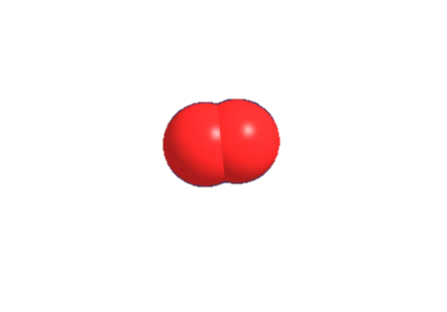 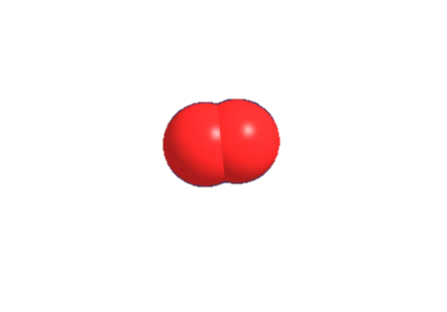 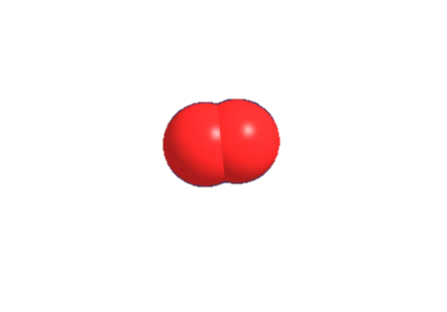 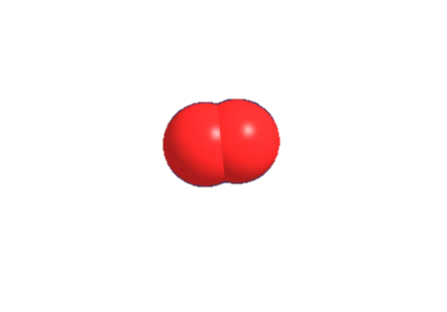 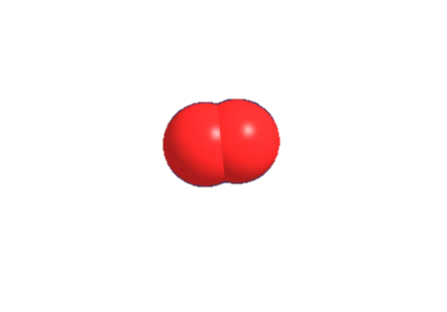 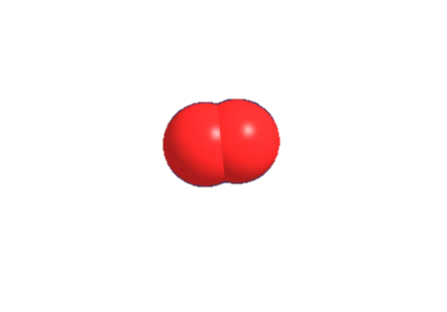 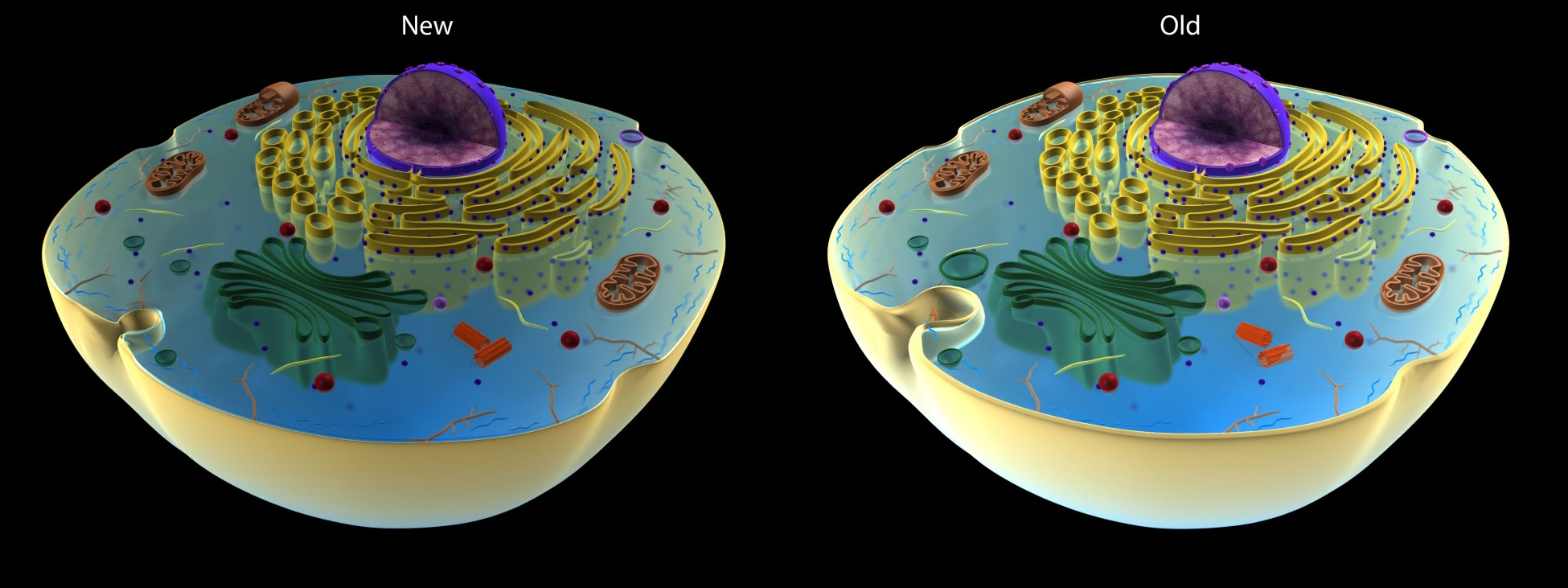 กรดอะมิโน
กลูโคส
กรดไขมัน
กลีเซอรอล
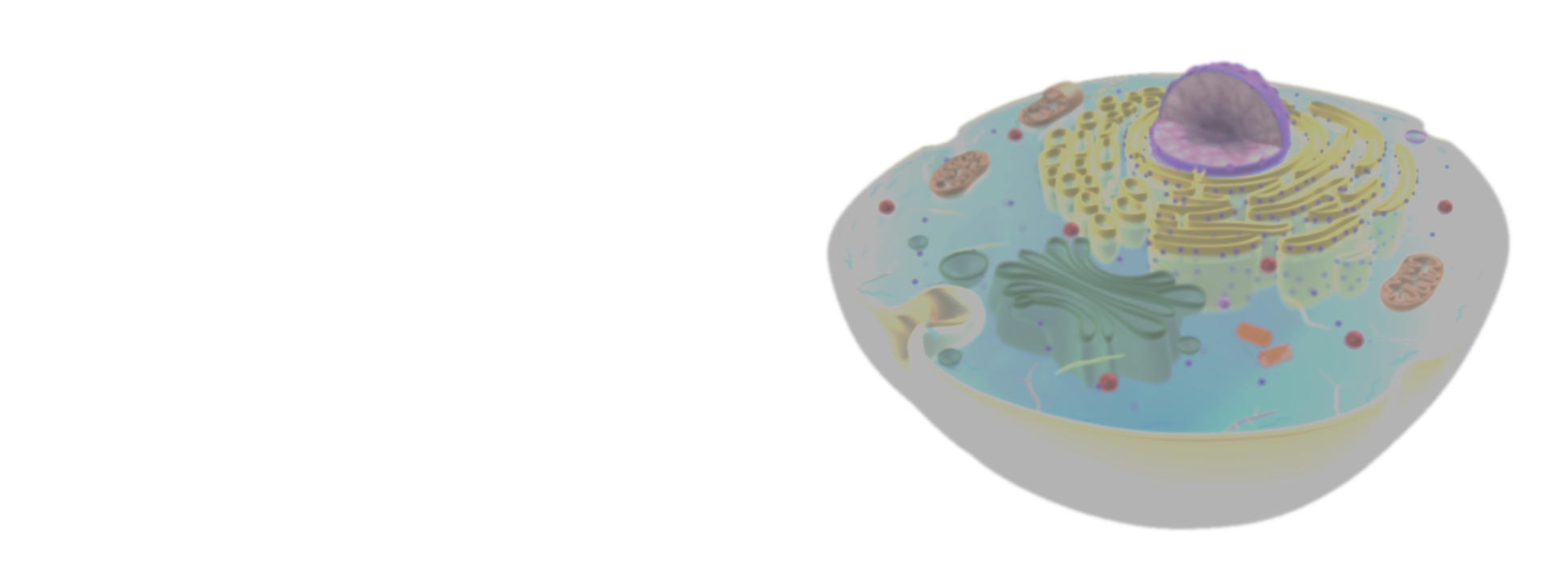 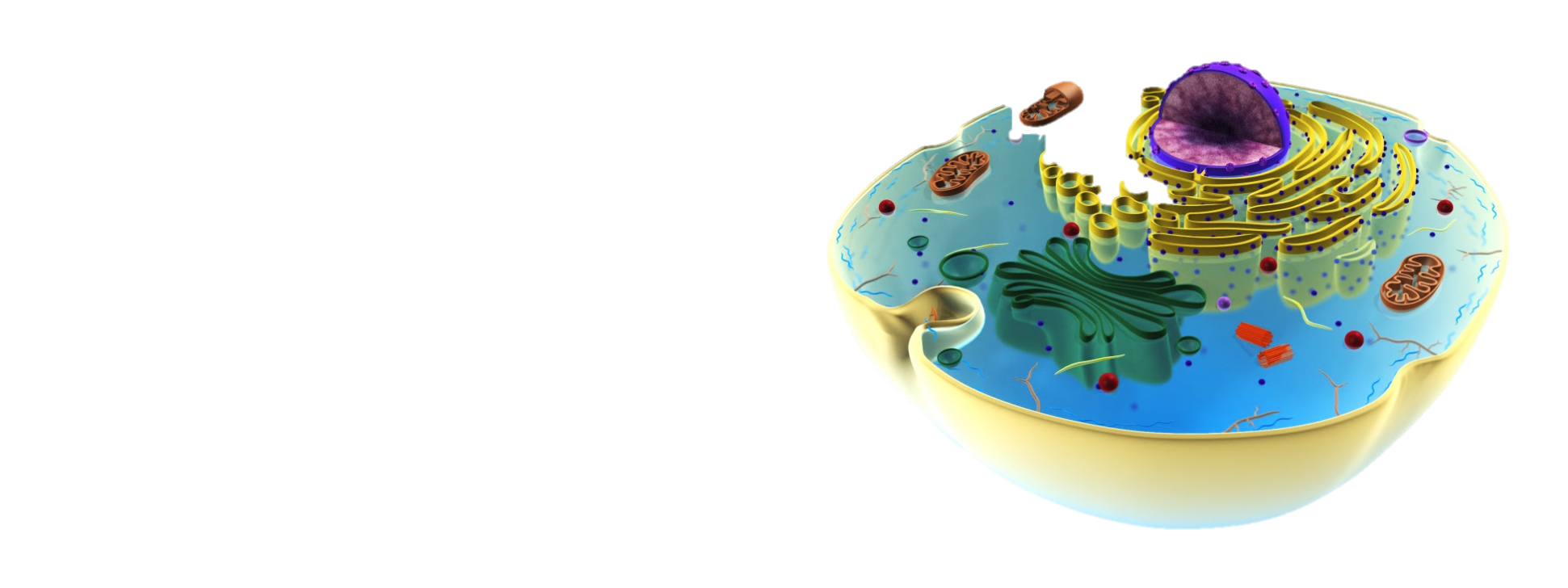 เข้าสู่เซลล์
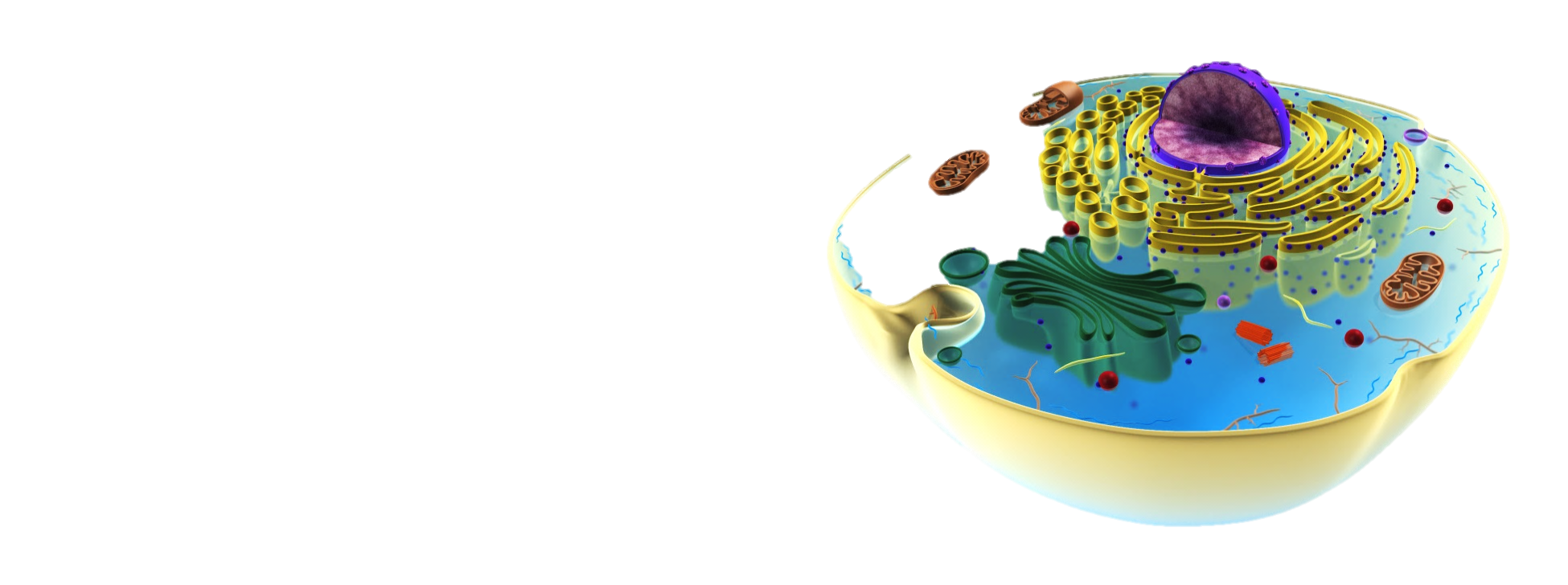 ATP
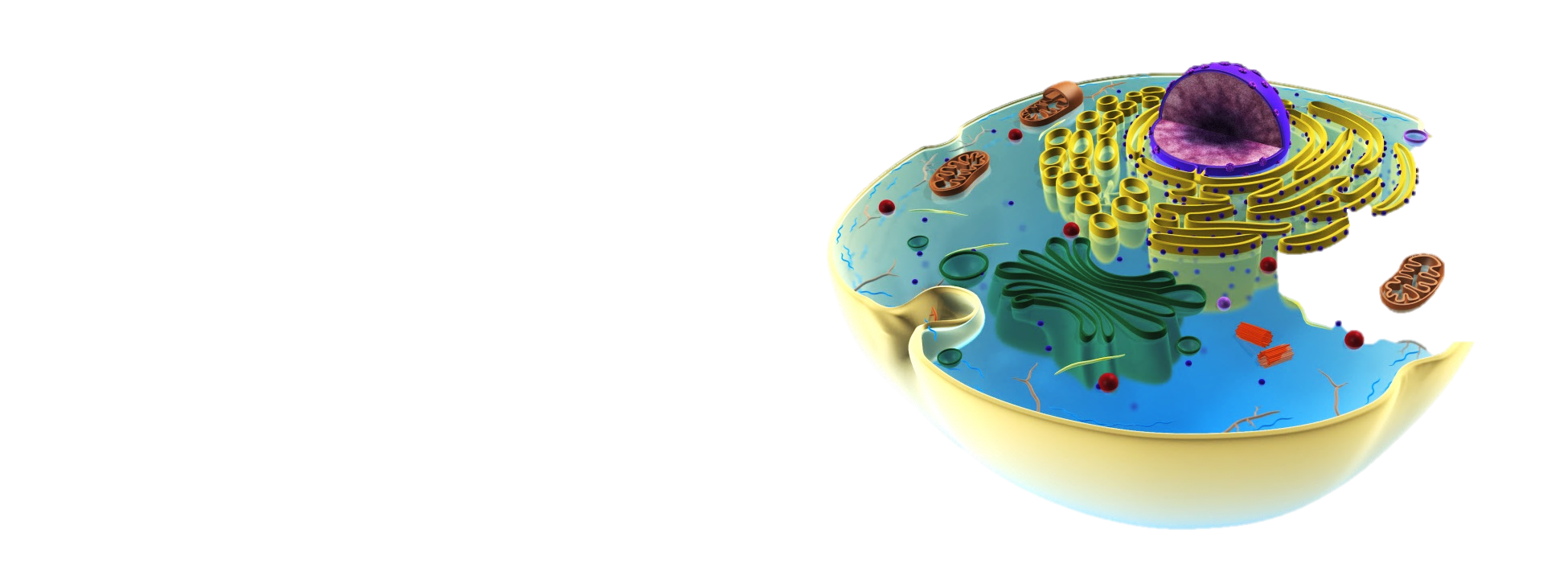 6
Aerobic respiration
การหายใจระดับเซลล์ในภาวะออกซิเจนเพียงพอ
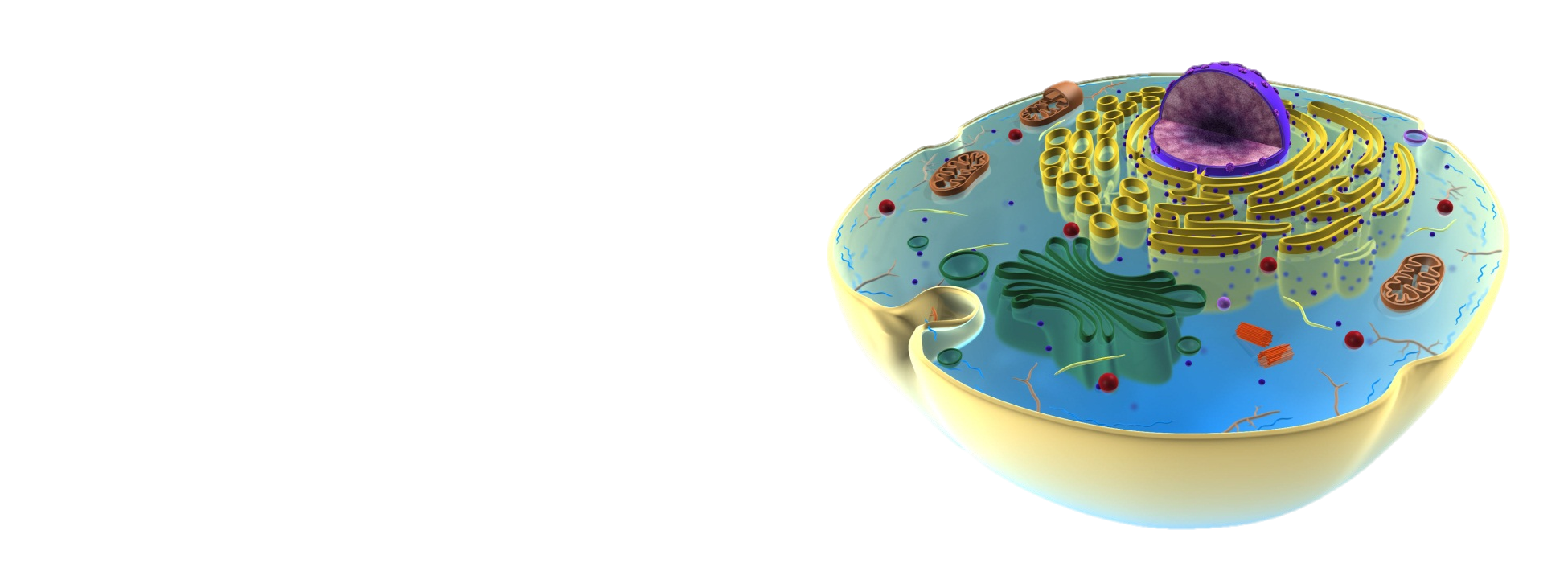 cytoplasm
1
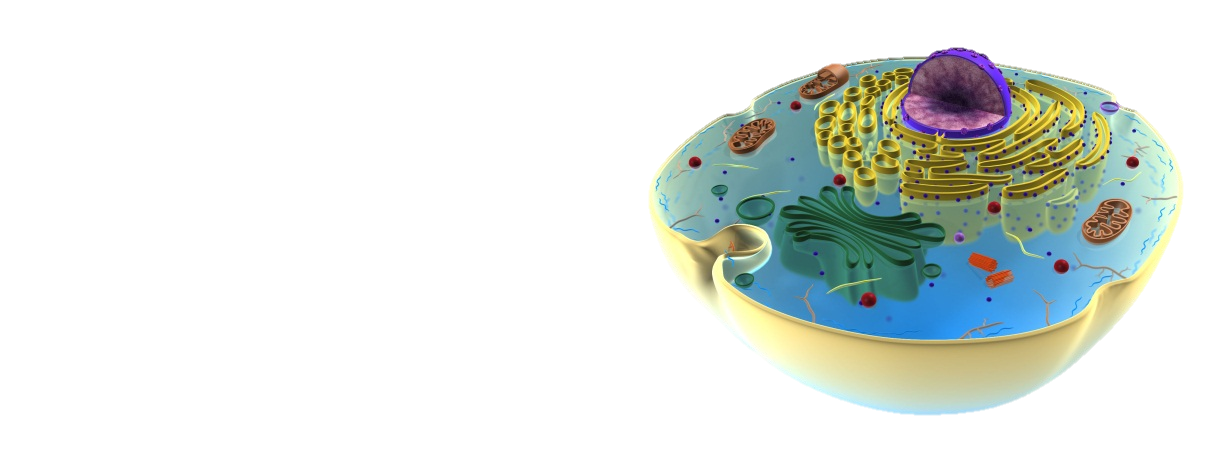 2
4
ประกอบด้วย 4 ขั้นตอนดังนี้
1.Glycolysis : Glucose             Pyruvate
4. Electron transport chain
3.Krebs cycle
3
2. Formation of acetyl-CoA
7
Aerobic respiration
1. Glycolysis
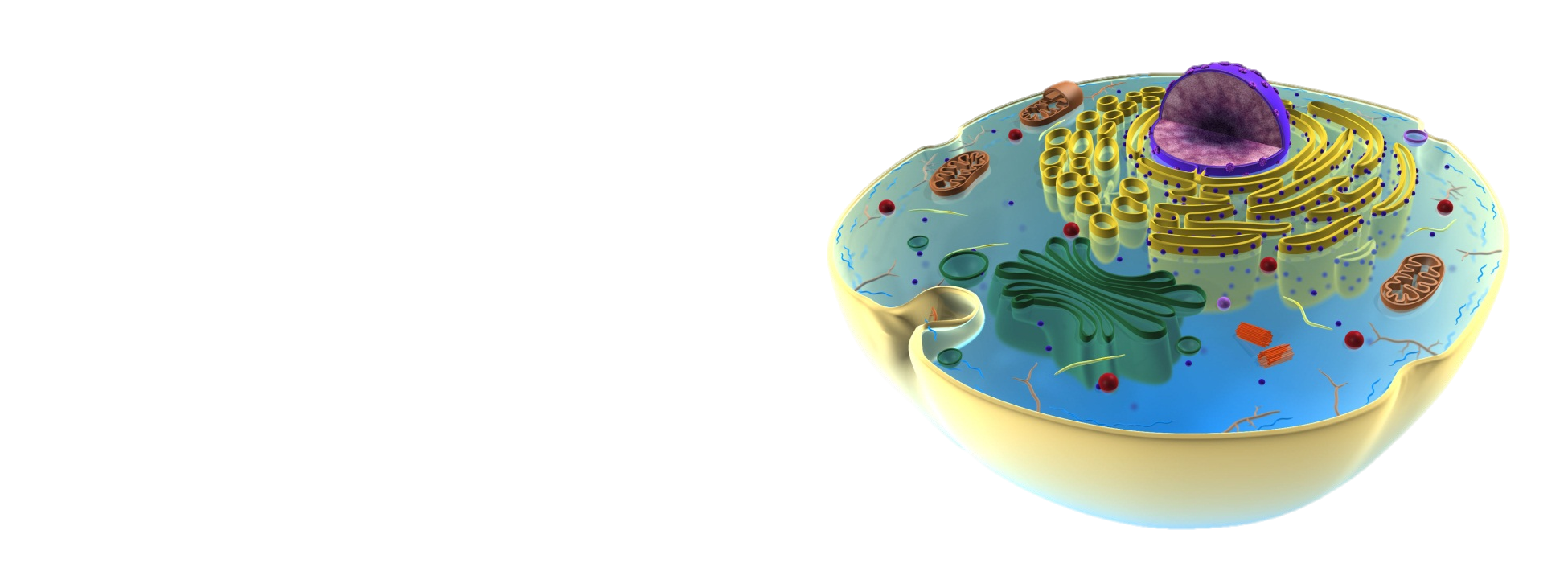 Glucose
C
C
C
C
C
C
Pyruvate
C
C
C
C
C
C
กระบวนการไกลโคลิซิส แบ่งได้เป็น 2 ช่วง
- ช่วงที่มีการใช้พลังงาน
- ช่วงที่มีการให้พลังงาน
8
Aerobic respiration
1. Glycolysis
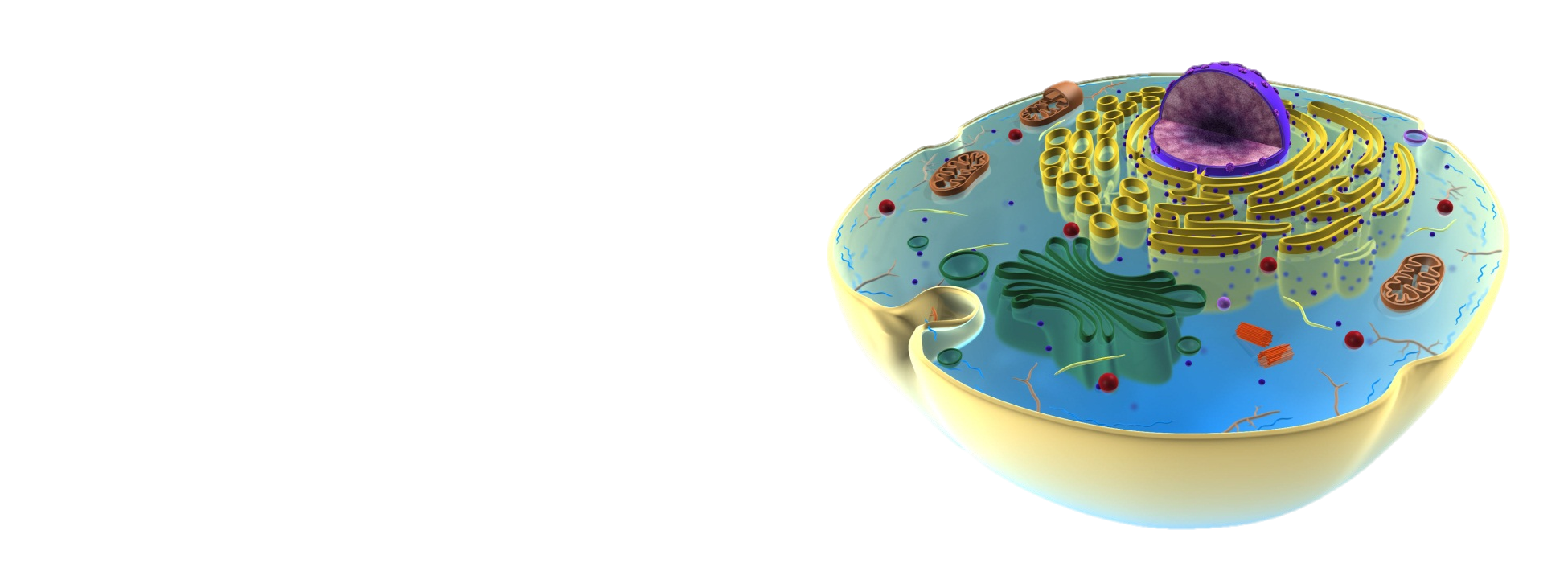 Glucose
2ADP
ช่วงที่มีการ
ใช้พลังงาน 
- ใช้ 2 ATP
Fructose-1,6-bisphosphate
PGAL
P
P
P
P
P
P
P
C
C
C
C
C
C
P
P
P
NAD+
NAD+
C
C
C
C
C
C
C
C
C
C
C
C
C
C
C
C
C
C
NADH
NADH
C
C
C
C
C
C
2ATP
2ATP
2ATP
ช่วงที่มีการ
ให้พลังงาน
- ได้ 4 ATP
และ 2 NADH
PGA
2ADP
2ADP
Pyruvate
9
Aerobic respiration
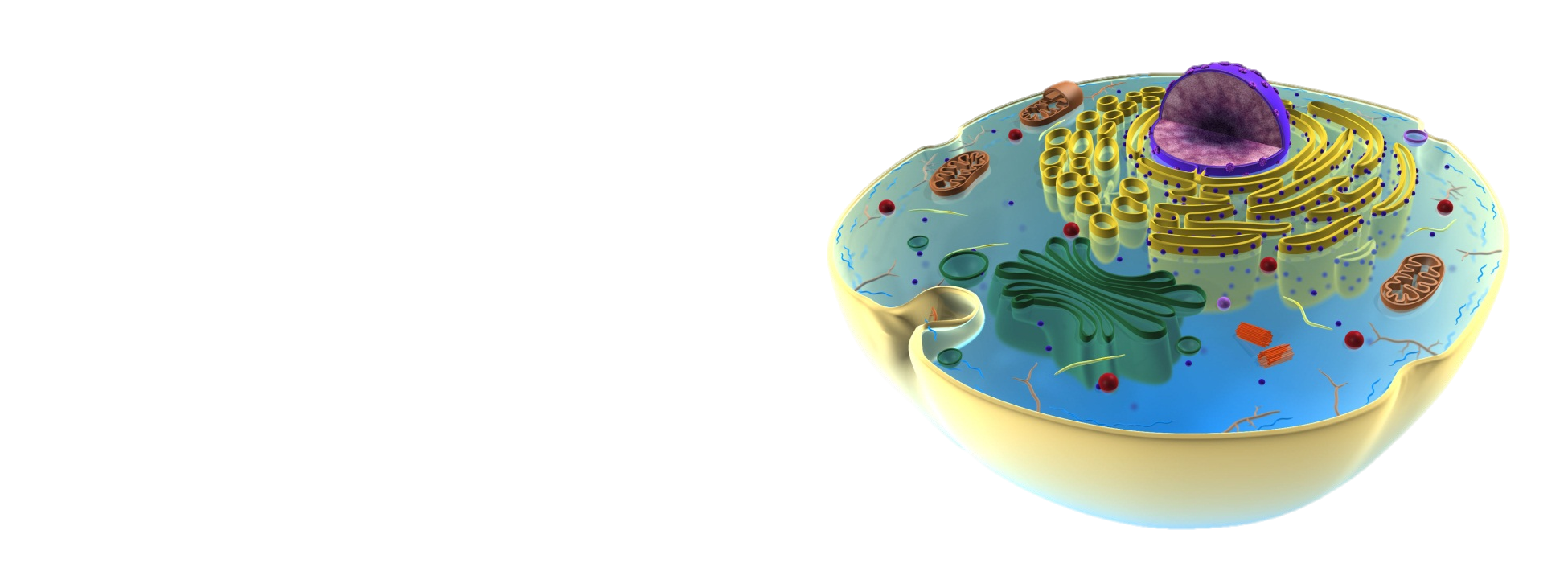 2 ATP
2 NADH
1
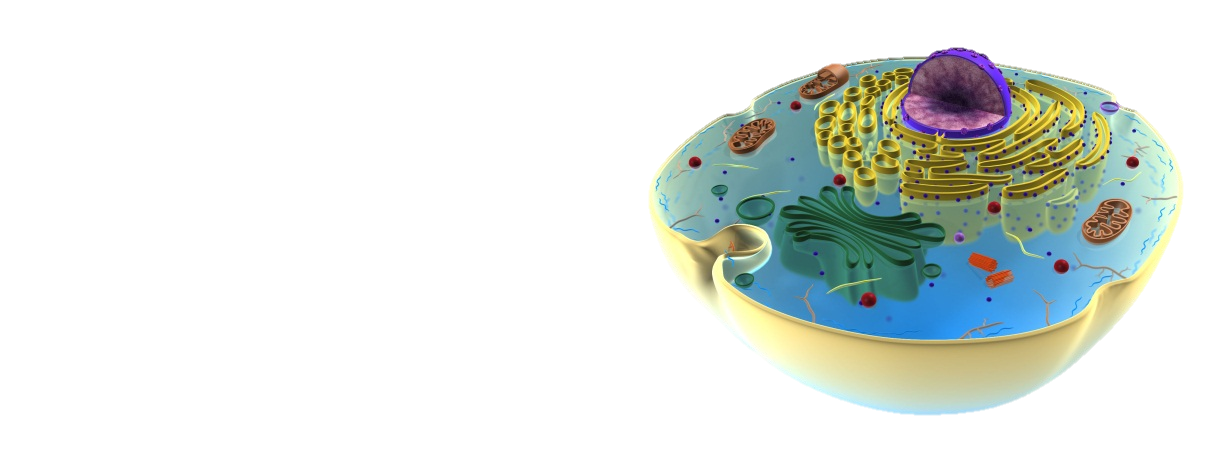 2
1.Glycolysis : Glucose             Pyruvate
2. Formation of acetyl-CoA
10
Aerobic respiration
2. Formation of acetyl-CoA
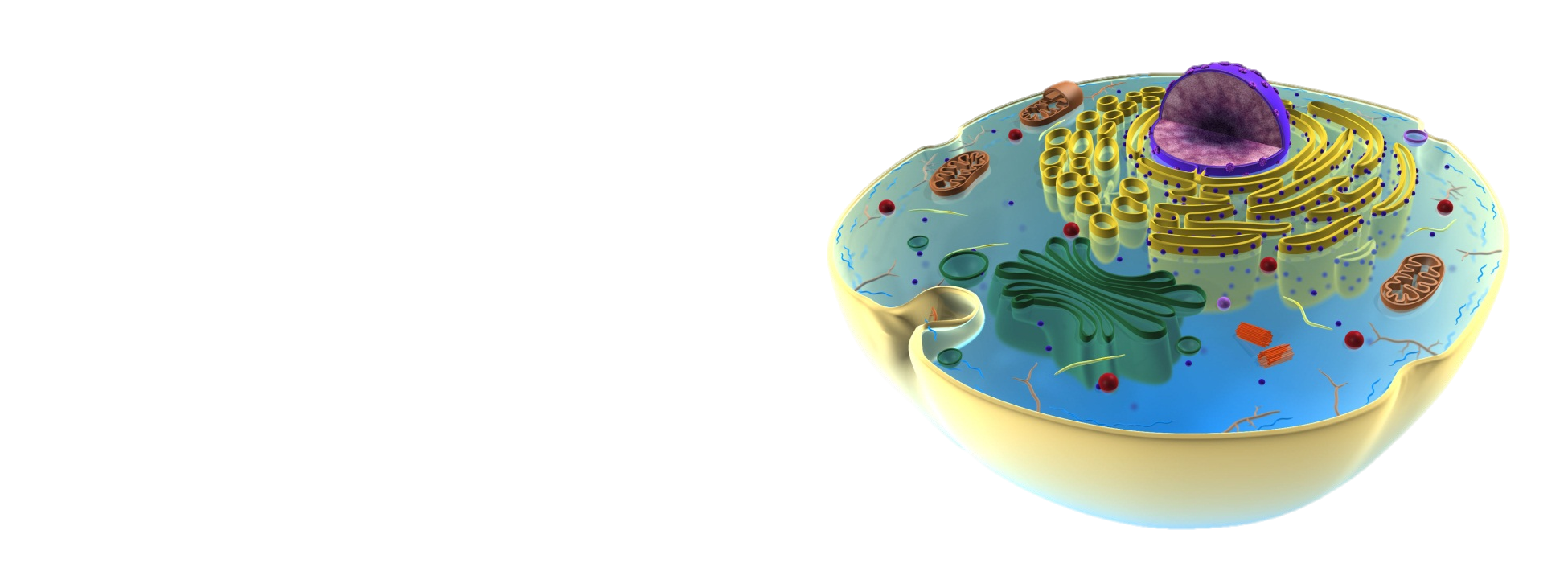 Pyruvate
NAD+
NAD+
matrix
NADH
NADH
CO2
CO2
Acetyl-CoA
CoA
CoA
CoA
CoA
C
C
C
C
2
C
C
C
C
C
C
11
Aerobic respiration
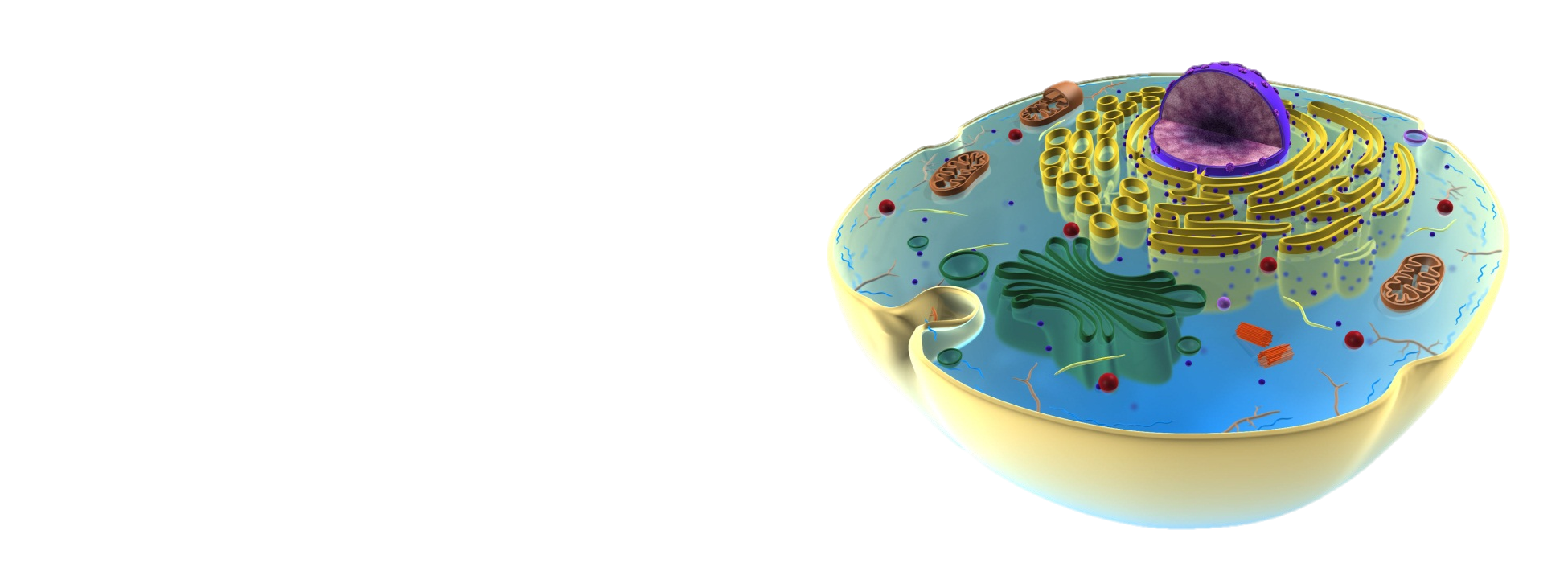 2 ATP
2 NADH
2 ATP
2 NADH
1
1
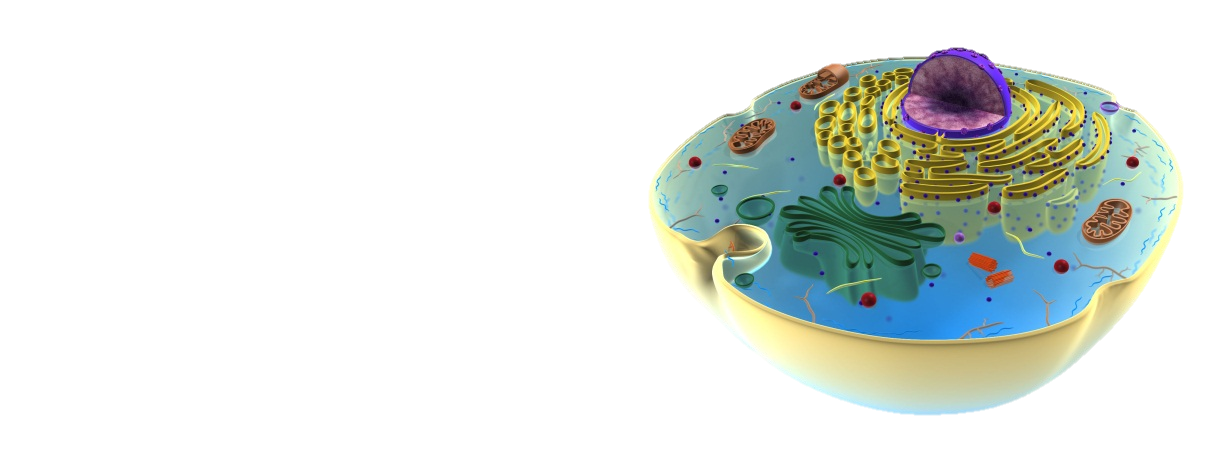 2 CO2
2 NADH
2
1.Glycolysis : Glucose             Pyruvate
3.Krebs cycle
3
2. Formation of acetyl-CoA
12
Aerobic respiration
3. Krebs cycle
matrix
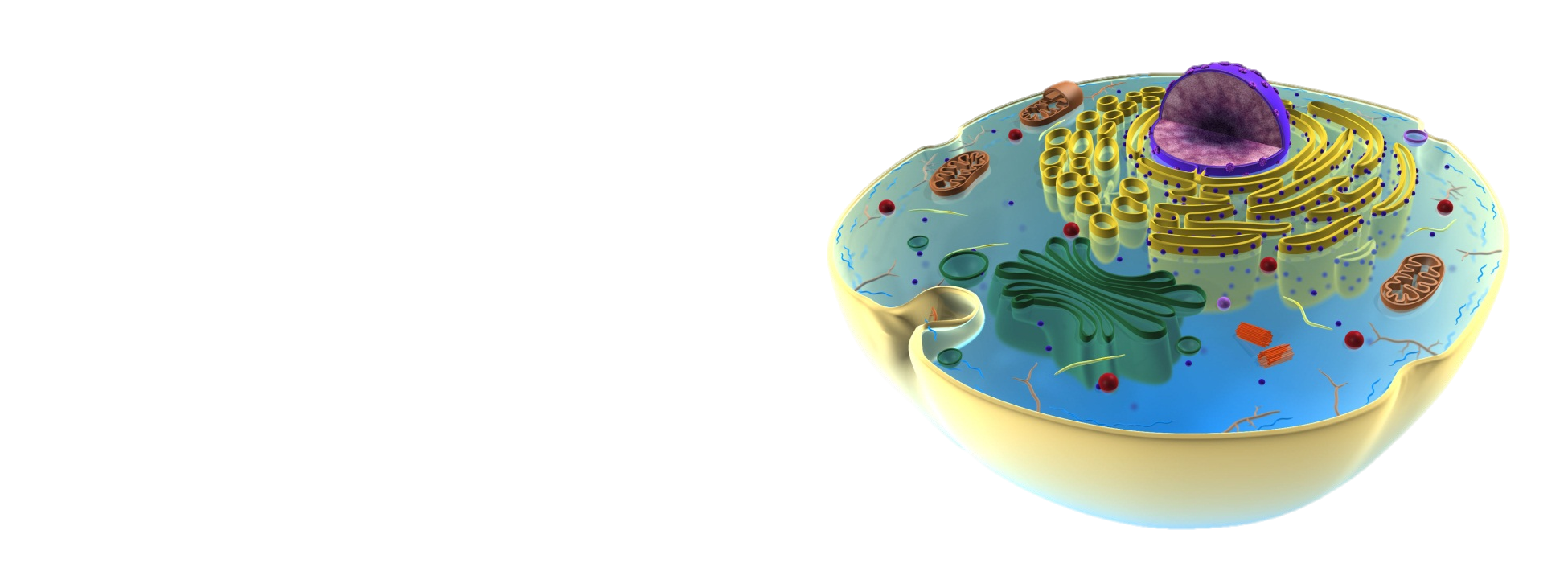 Oxaloacetate
Citrate
NAD+
NADH
FADH2
NADH
NAD+
Acetyl-CoA
Succinate
FAD
CO2
CO2
-Ketoglutarate
NAD+
NADH
CoA
CoA
ADP
C
C
2ATP
1 Acetyl-CoA 
      ได้   2 CO2
   3 NADH
   1 FADH2
1 ATP
Glucose     2 Acetyl-CoA
             ได้   4 CO2
   6 NADH 
   2 FADH2
2 ATP
C
C
C
C
C
C
C
C
C
C
C
Krebs cycle
C
C
C
C
C
C
C
C
3
13
Aerobic respiration
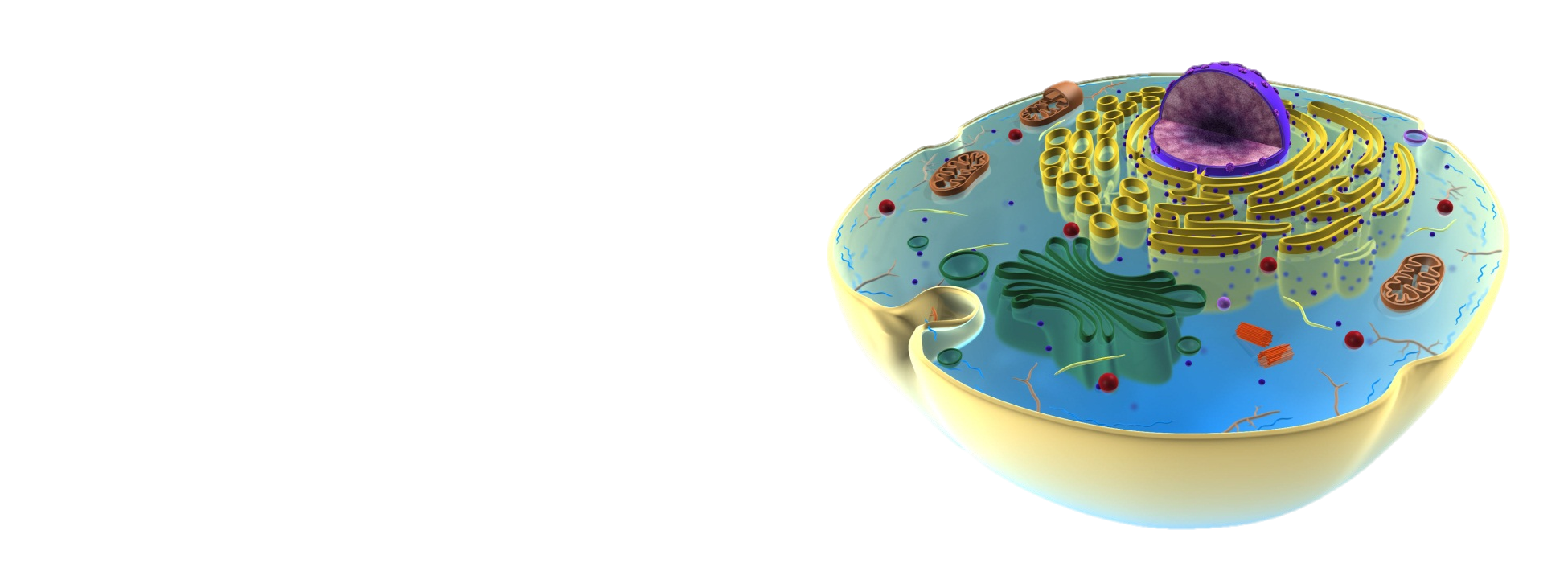 2 ATP
2 NADH
2 ATP
2 NADH
1
1
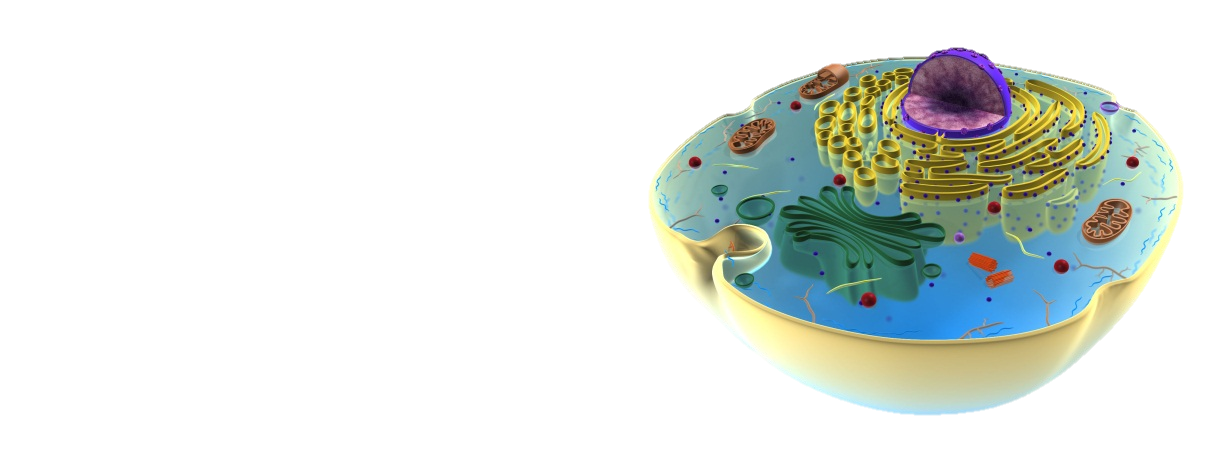 2 CO2
2 NADH
2 CO2
2 NADH
2
2
4 CO2
6 NADH
2 FADH2
2 ATP
4
1.Glycolysis : Glucose             Pyruvate
4. Electron transport chain
3.Krebs cycle
3
2. Formation of acetyl-CoA
14
Aerobic respiration
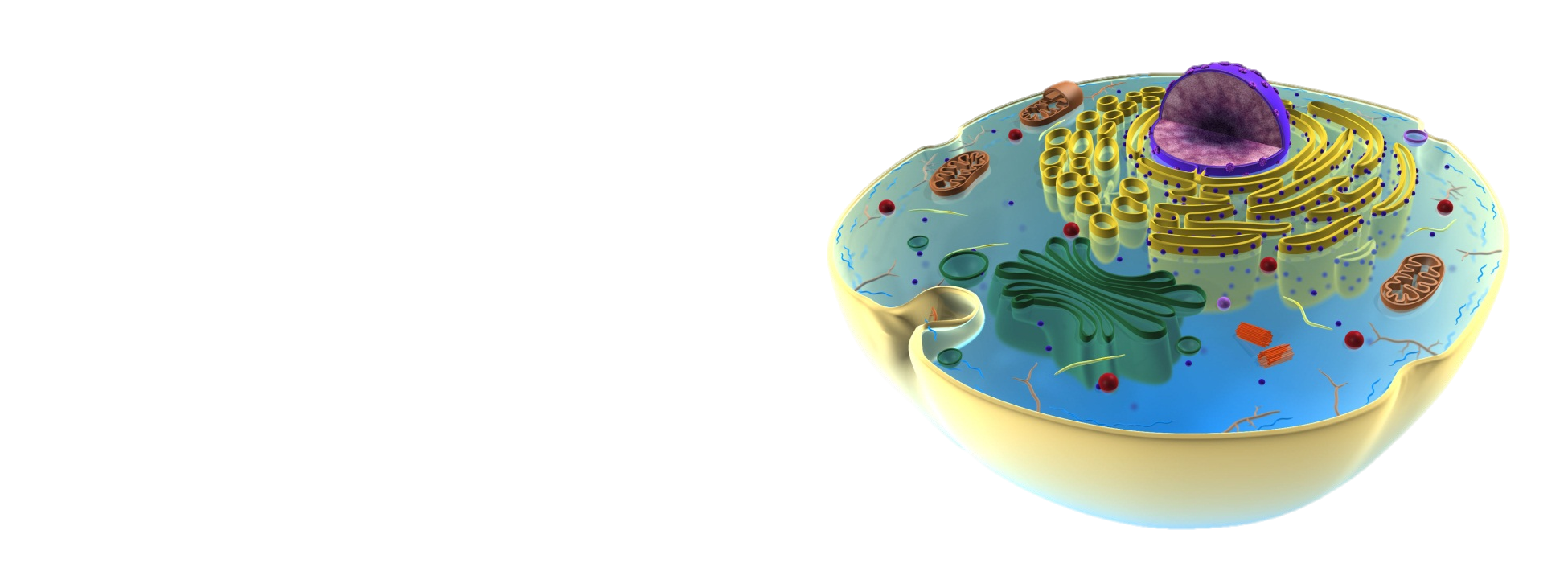 2 ATP
2 NADH
1
2 NADH
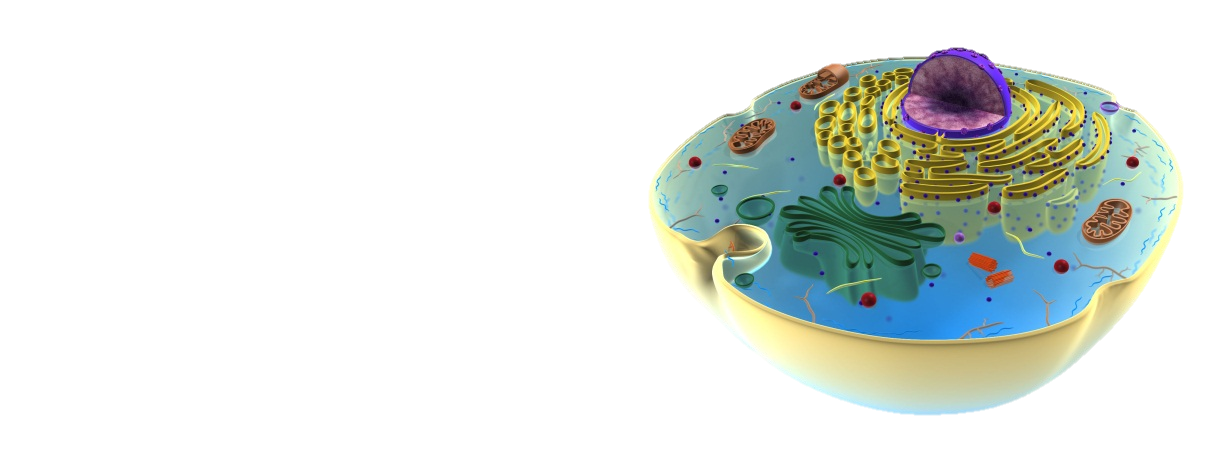 +
2 CO2
2 NADH
2
2 NADH
+
4 CO2
6 NADH
2 FADH2
2 ATP
6 NADH
2 FADH2
4
1.Glycolysis : Glucose             Pyruvate
4. Electron transport chain
3
3.Krebs cycle
2. Formation of acetyl-CoA
15
Aerobic respiration
4. Electron transport chain
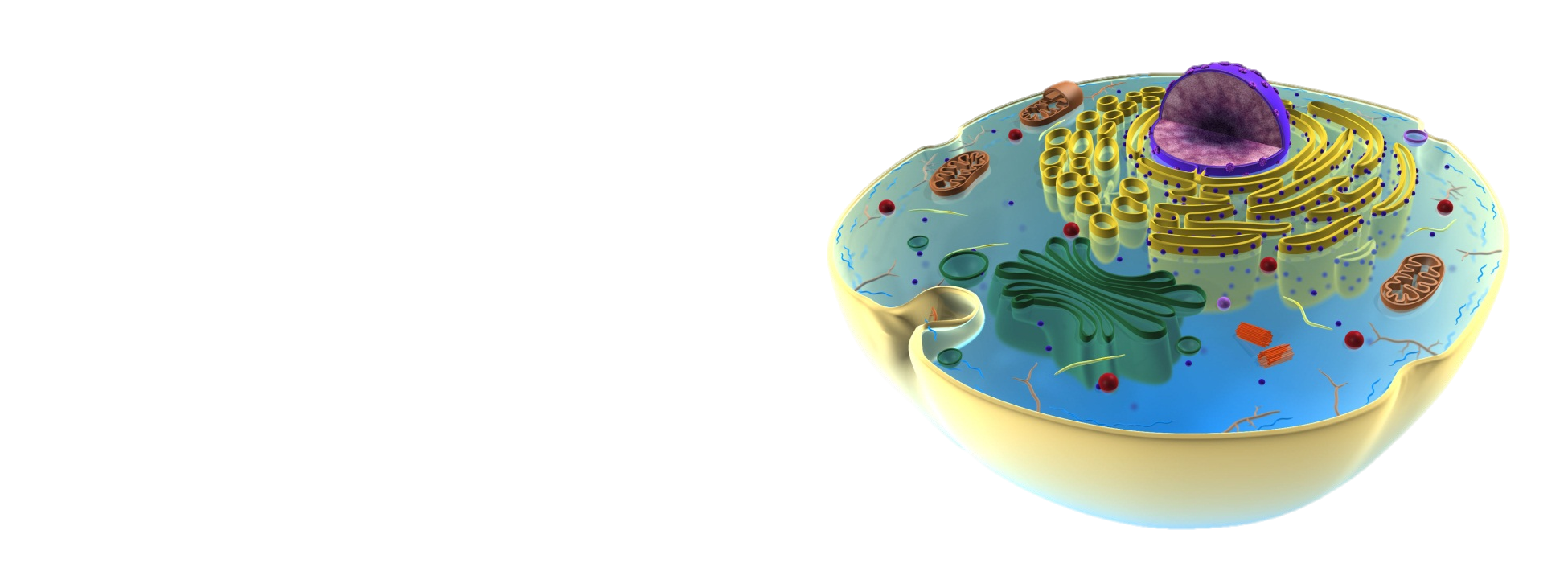 2e-
H+
H+
H+
H+
H+
H+
H+
H+
H+
H+
H+
H+
H+
H+
H+
H+
H+
H+
H+
H+
H+
H+
H+
H+
H+
H+
H+
H+
H+
H+
H+
OM
IM
ATP synthase
NADH
NAD+
NADH
NAD+
NAD+
NADH
ATP
ADP
+ Pi
2H+ + 1/2 O2  H2O
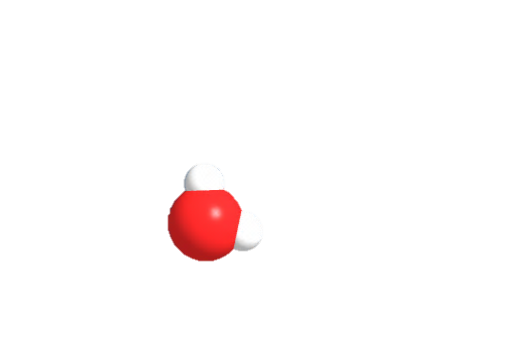 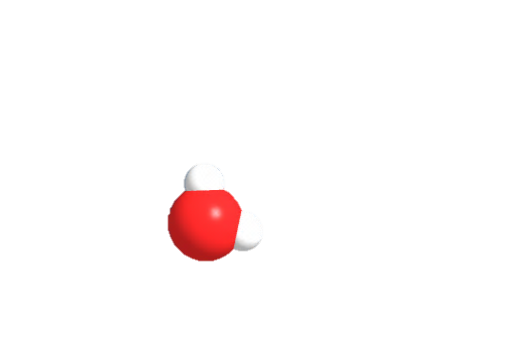 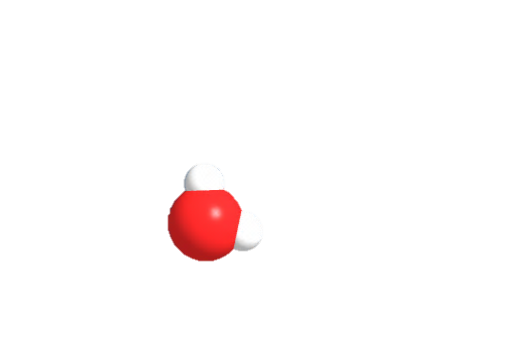 OM = outer membrane
IM   = inner membrane
4
H2O
H2O
H2O
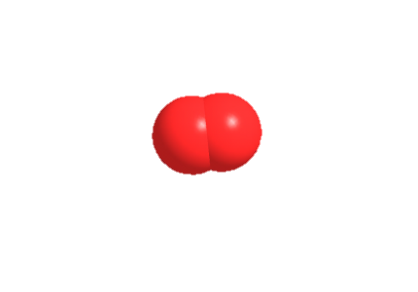 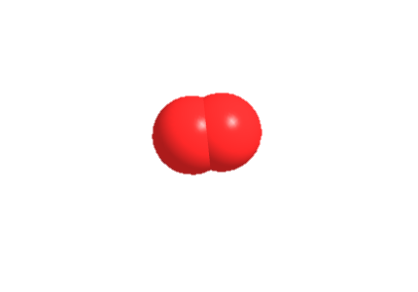 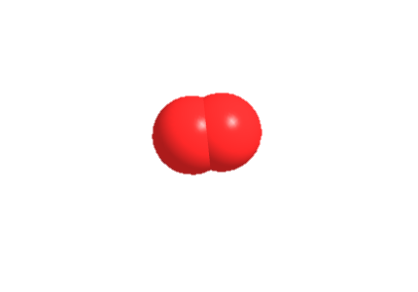 O2
O2
O2
16
Aerobic respiration
4. Electron transport chain
2e-
H+
H+
H+
H+
H+
H+
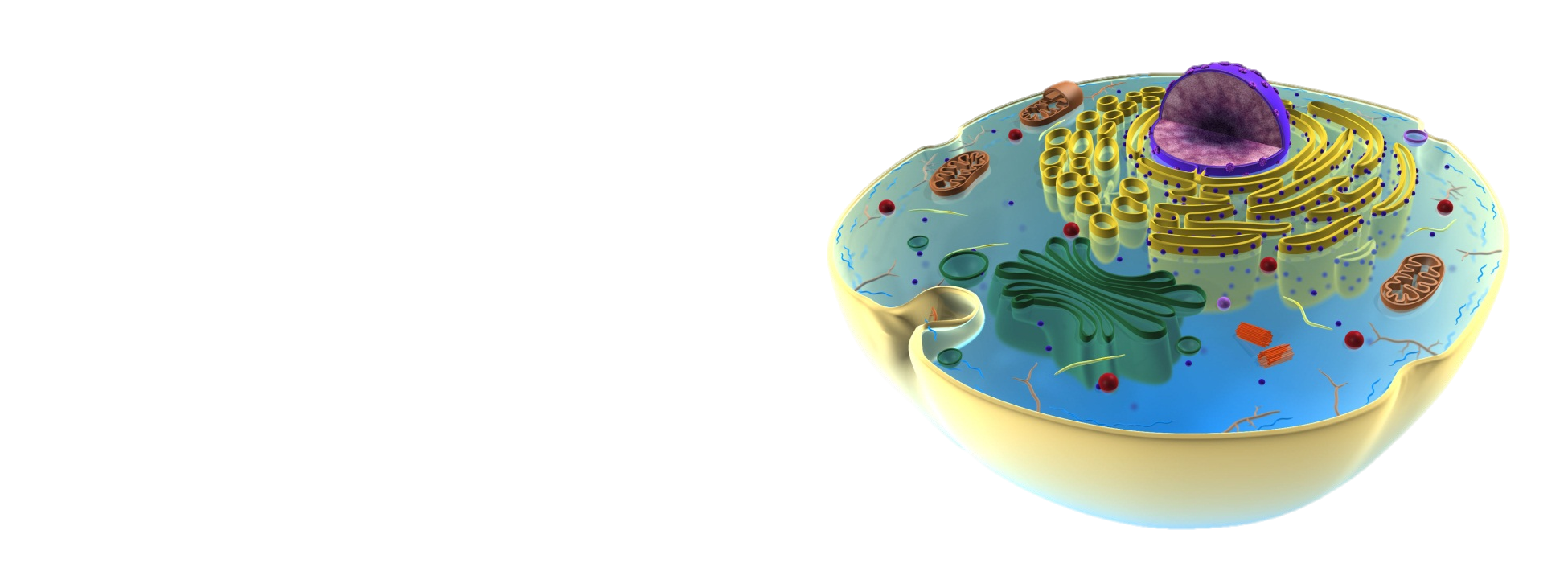 OEM
IEM
ATP synthase
NADH
NAD+
ATP
ADP
+ Pi
กรณี NADH
NADH  และ FADH2 
สร้าง ATP  ได้ต่างกันหรือไม่
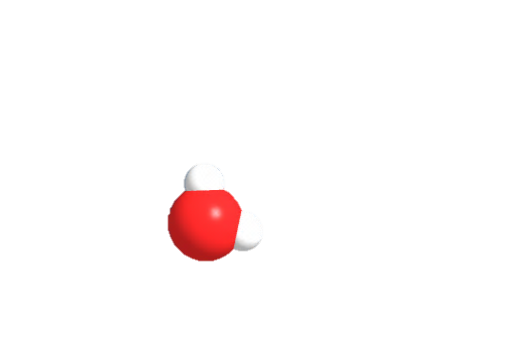 4
H2O
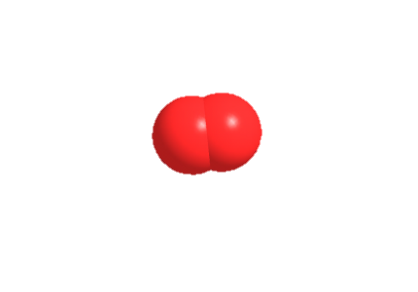 O2
17
Aerobic respiration
4. Electron transport chain
2e-
H+
H+
H+
H+
H+
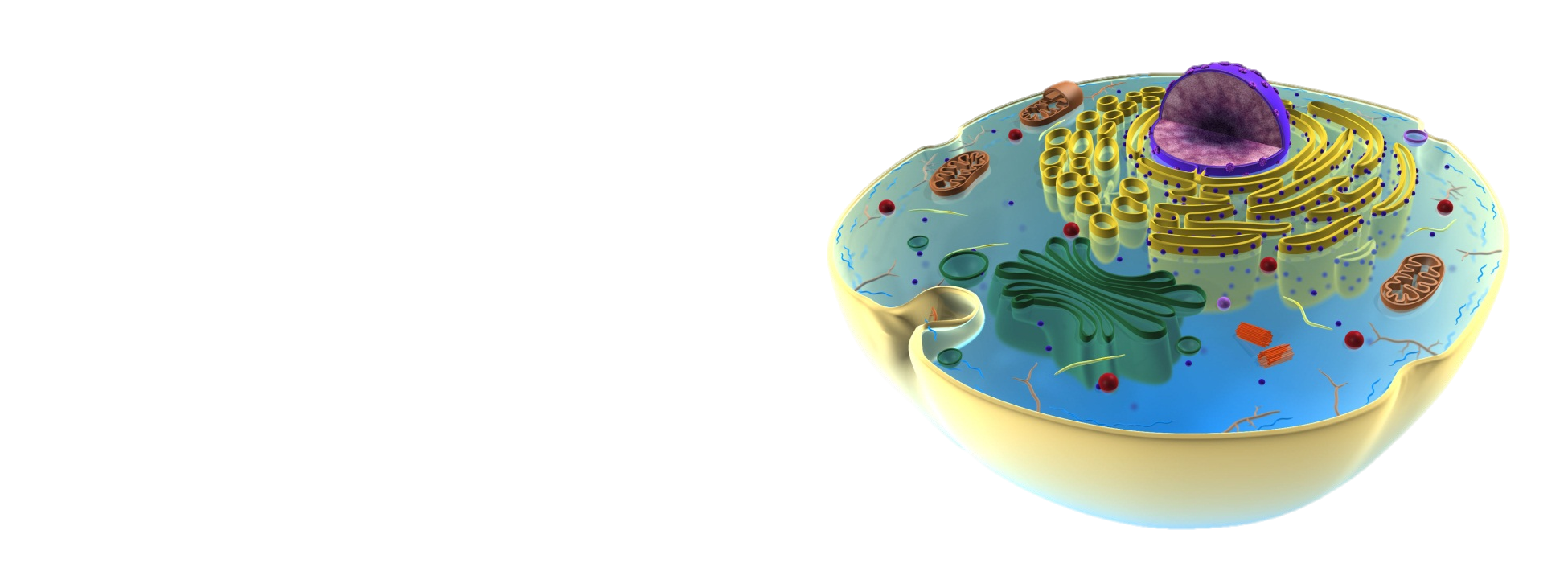 OEM
IEM
ATP synthase
FADH2
FAD
ATP
ADP
+ Pi
กรณี FADH2
-  NADH  1 โมเลกุล สร้างได้ 3 ATP
- FADH2 1 โมเลกุล สร้างได้ 2 ATP
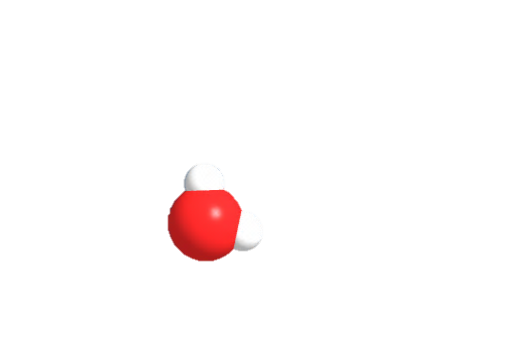 4
H2O
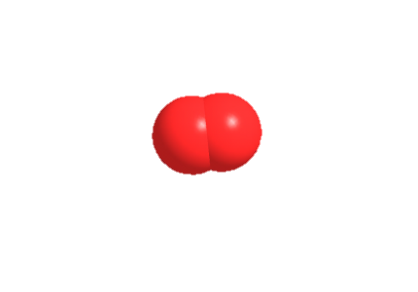 O2
18
Aerobic respiration
4. Electron transport chain
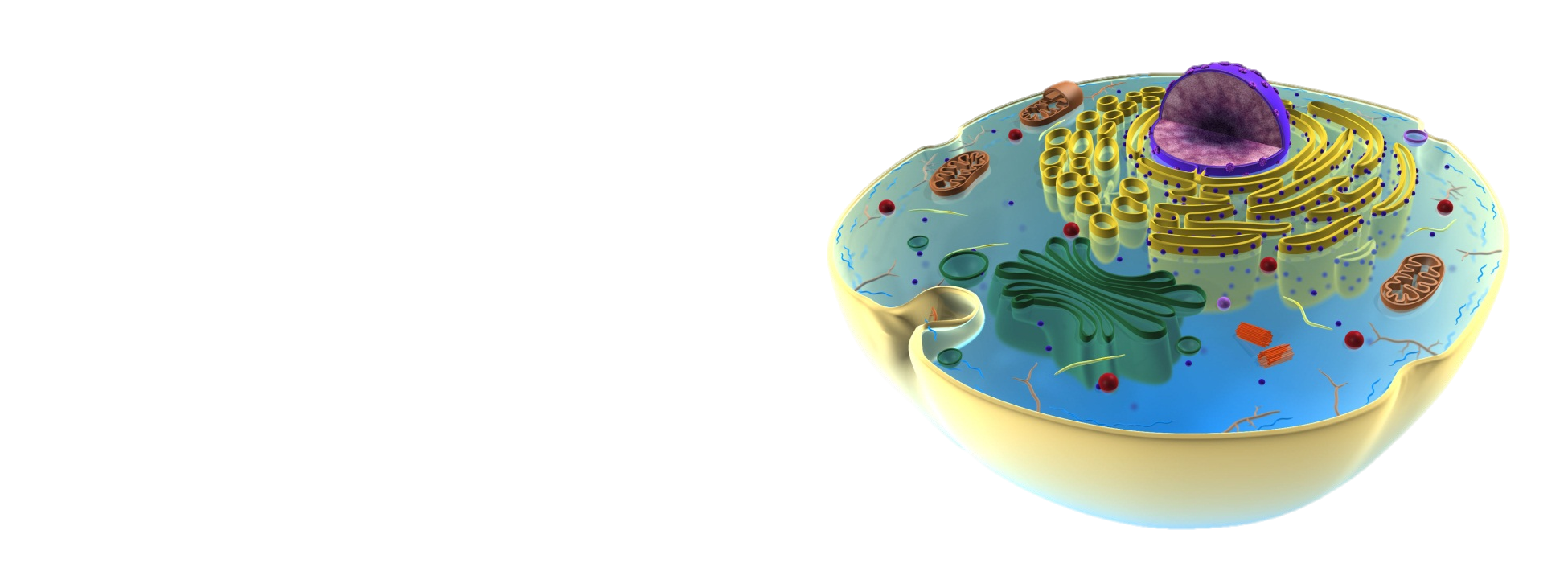 2 NADH
1
10 NADH
2 FADH2
2 NADH
2
6 NADH
2 FADH2
4
?
32 ATP
/
34ATP
1.Glycolysis : Glucose             Pyruvate
4. Electron transport chain
3
3.Krebs cycle
2. Formation of acetyl-CoA
19
Aerobic respiration
4. Electron transport chain
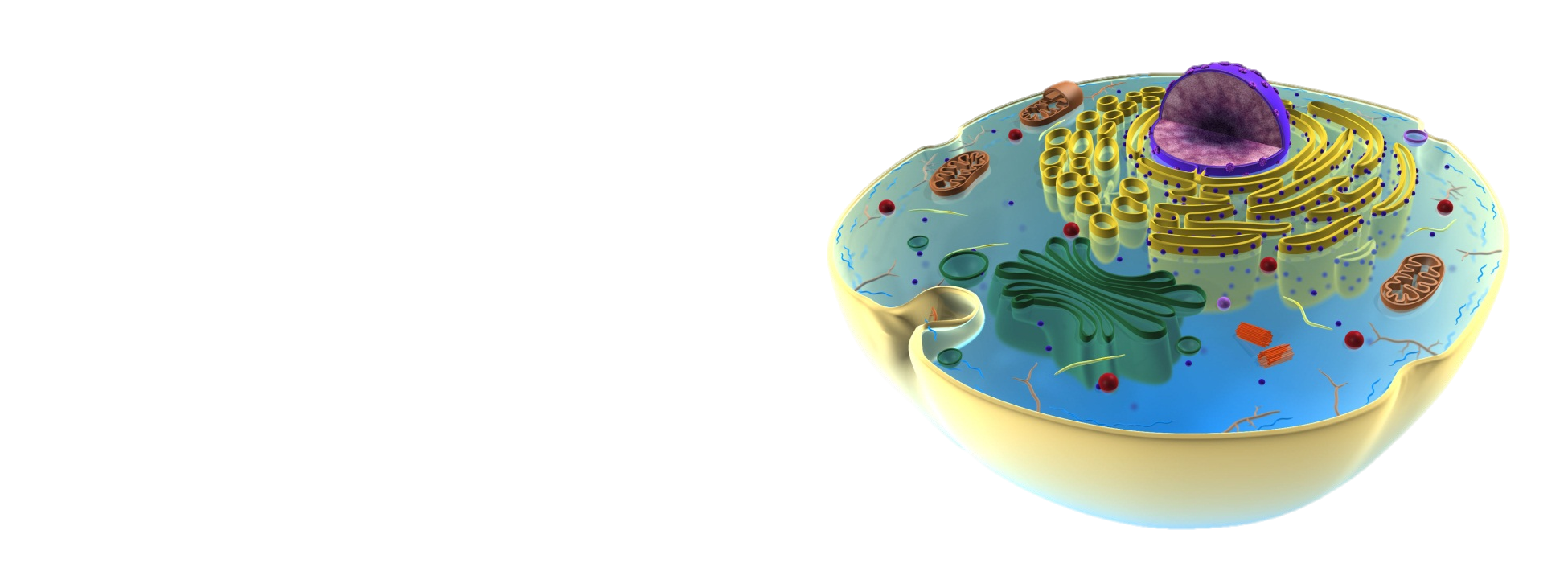 CYTOPLASM
2 NADH
1
2 NADH
2
MITOCHONDRIA
6 NADH
2 FADH2
4
?
32 ATP
/
34ATP
1.Glycolysis : Glucose             Pyruvate
4. Electron transport chain
3
3.Krebs cycle
2. Formation of acetyl-CoA
20
Aerobic respiration
4. Electron transport chain
เซลล์กล้ามเนื้อ หัวใจ ไต ตับ 
   NADH             NADH 

1NADH            3 ATP
1 Glucose =  34 ATP
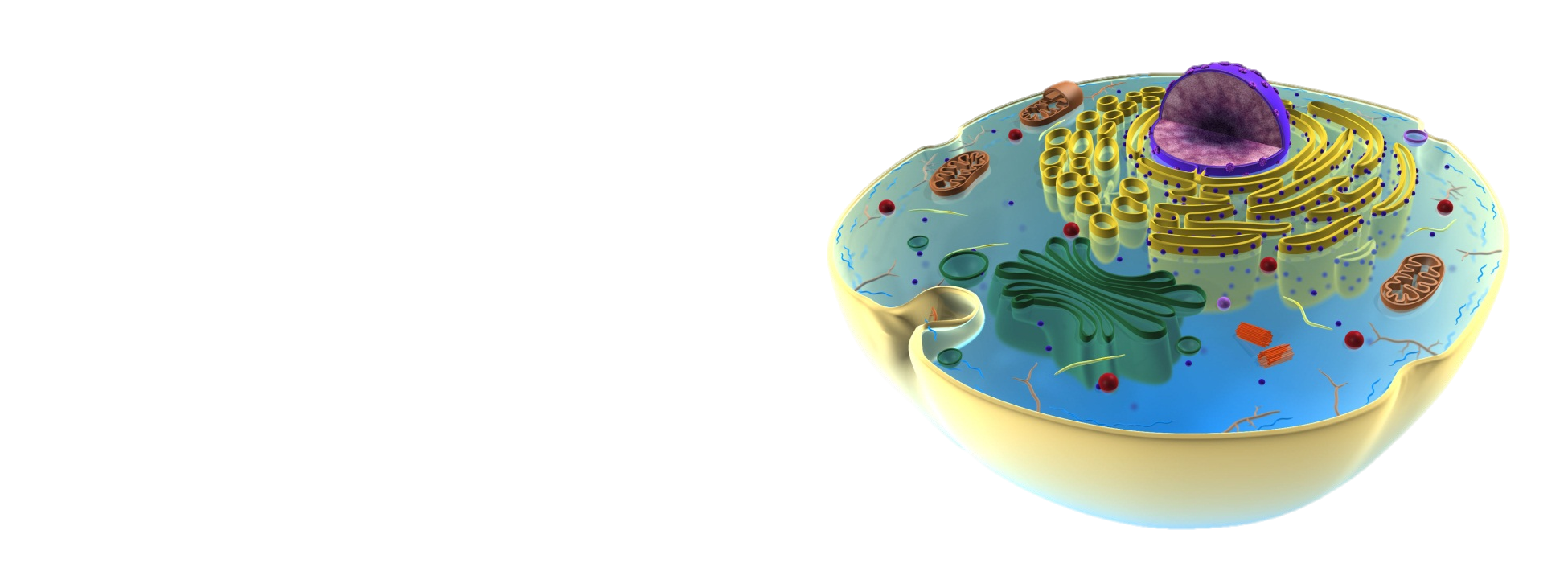 2e-
NADH
(cytoplasm)
(mitochondria)
NADH
21
Aerobic respiration
4. Electron transport chain
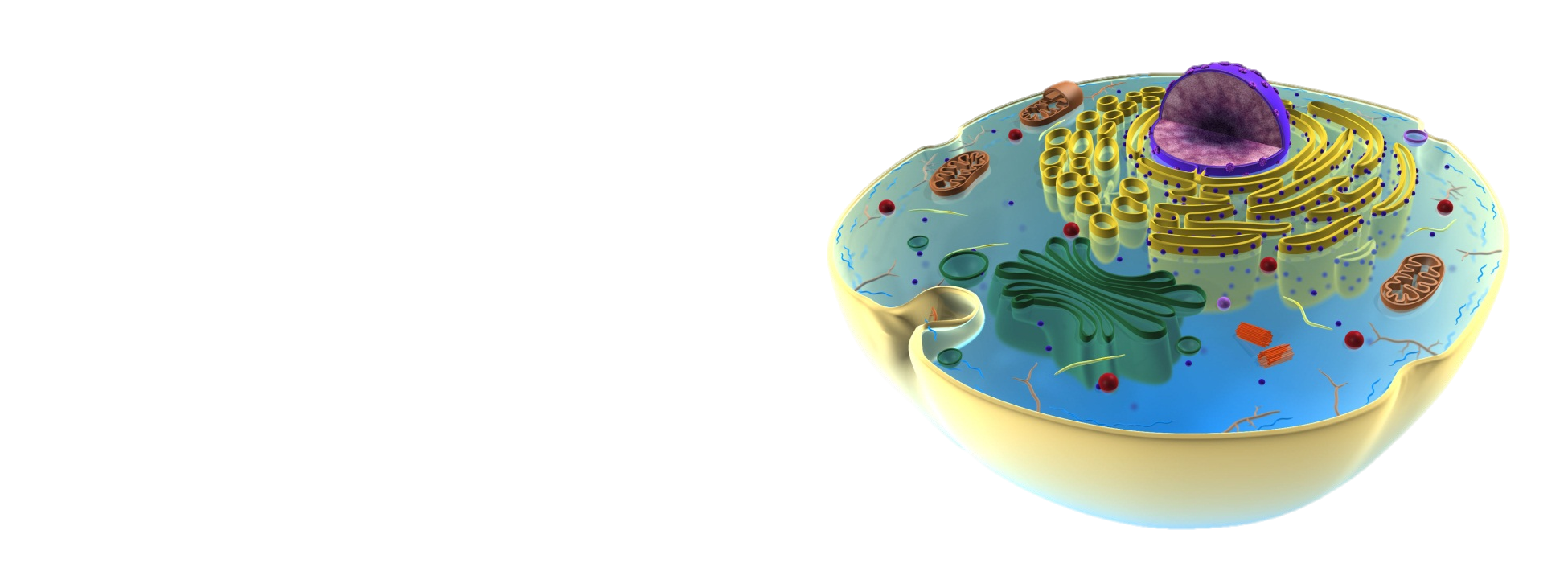 NADH
FADH2
เซลล์กล้ามเนื้อโครงร่าง เซลล์สมอง เซลล์อื่นๆ          
   NADH            FADH2

1NADH            2 ATP
1 Glucose =  32 ATP
2e-
(cytoplasm)
(mitochondria)
22
Aerobic respiration
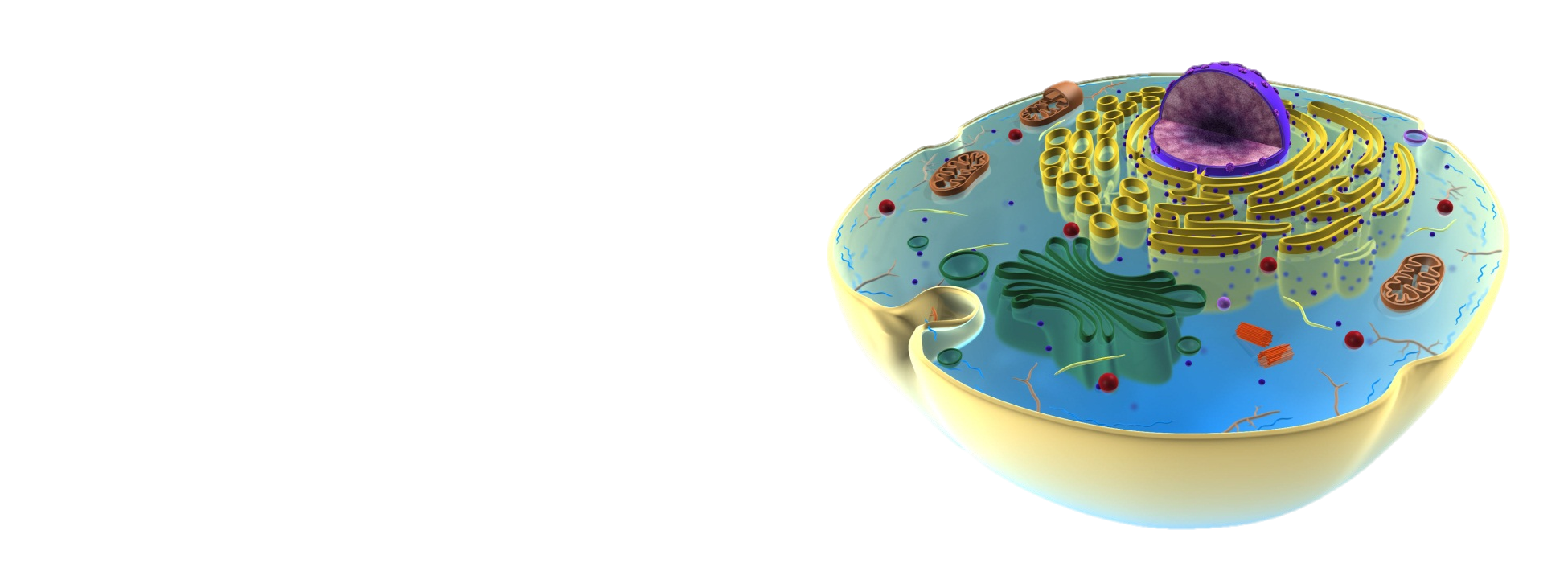 กลูโคส 1 โมเลกุล
2 ATP
1
2
หรือ
2 ATP
4
32 ATP / 34ATP
36ATP
38ATP
1.Glycolysis : Glucose             Pyruvate
4. Electron transport chain
3
3.Krebs cycle
2. Formation of acetyl-CoA
23
Aerobic respiration
การหายใจระดับเซลล์ในภาวะที่มีออกซิเจนเพียงพอ
Glycolysis
ไซโทซอล
2 NADH
pyruvate
+
ไมโทคอนเดรีย
Formation of acetyl-CoA
2 NADH
+
CO2
Krebs cycle
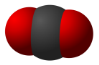 6 NADH
2 FADH2
H2O
ATP
ATP
ATP
ATP
ATP
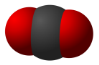 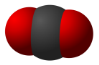 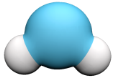 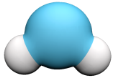 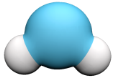 Electron transport chain
24
Aerobic respiration
การหายใจระดับเซลล์ในภาวะที่ออกซิเจนไม่เพียงพอ
Glycolysis
สะสม
ไซโทซอล
NAD+
2 NADH
pyruvate
2ATP
ไมโทคอนเดรีย
Formation of acetyl-CoA
CO2
Krebs cycle
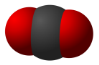 H2O
ATP
ATP
ATP
ATP
ATP
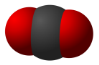 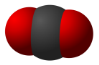 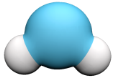 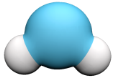 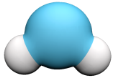 Electron transport chain
25
Fermentation
การหายใจระดับเซลล์ในภาวะที่ออกซิเจนไม่เพียงพอ
Glucose
C
C
C
C
C
C
Glycolysis
ไซโทซอล
Fermentation
Pyruvate
Pyruvate
C
C
C
C
C
C
2ADP
C
C
C
C
C
C
Formation of acetyl-CoA
ไมโทคอนเดรีย
2 NADH
?
Krebs cycle
6 NADH
2 FADH2
2 NADH
2ATP
2 NAD+
ขึ้นกับชนิดสิ่งมีชีวิต
Product
Electron transport chain
26
Fermentation
การหายใจระดับเซลล์ในภาวะที่ออกซิเจนไม่เพียงพอ
Glucose
C
C
C
C
C
C
Glycolysis
ไซโทซอล
ยีสต์
Pyruvate
C
C
C
2ADP
C
C
C
CO2
CO2
Formation of acetyl-CoA
ไมโทคอนเดรีย
2 NADH
Krebs cycle
6 NADH
2 FADH2
2 NADH
2ATP
2 NAD+
C
C
C
C
C
C
C
C
Electron transport chain
กระบวนการหมักแอลกอฮอล์
acetaldehyde
Ethanol
27
Fermentation
การหายใจระดับเซลล์ในภาวะที่ออกซิเจนไม่เพียงพอ
Glucose
C
C
C
C
C
C
Glycolysis
ไซโทซอล
เซลล์สัตว์
Pyruvate
2ADP
C
C
C
C
C
C
C
C
C
C
C
C
Formation of acetyl-CoA
ไมโทคอนเดรีย
Lactic acid
2 NADH
Krebs cycle
6 NADH
2 FADH2
2 NADH
2 NAD+
2ATP
Electron transport chain
กระบวนการหมักกรดแลกติก
วิถีนี้พบใน lactic acid bacteria เช่นเดียวกัน
28
Fermentation
ประโยชน์จากกระบวนการหมัก
Yeast
Yeast
Lactic acid bateria
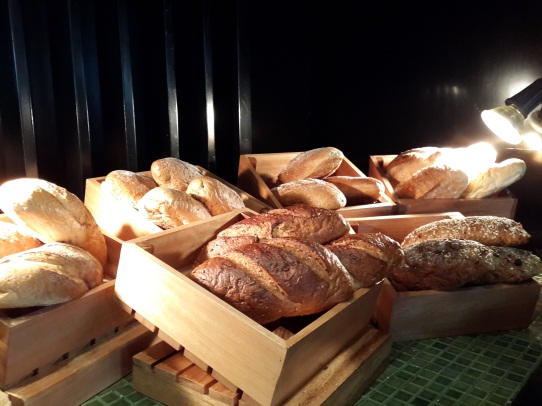 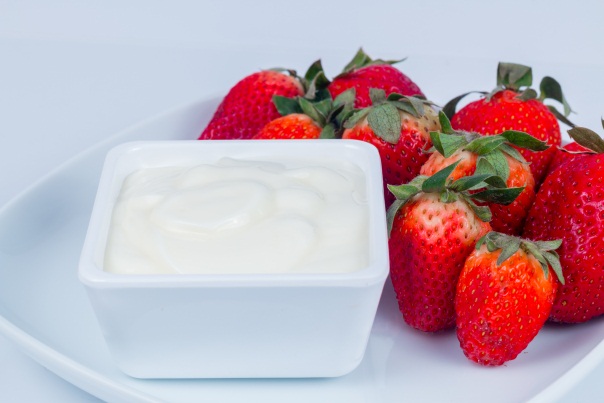 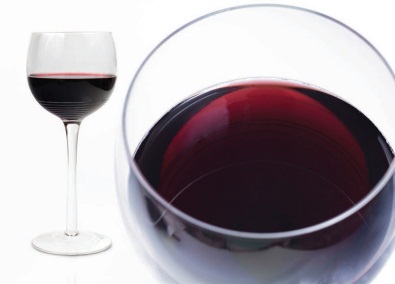 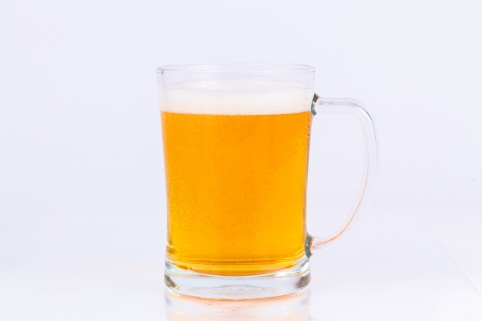 ได้ lactic acid ในการผลิตนมเปรี้ยวและโยเกิร์ต
ได้ alcohol ในการผลิตเหล้า เบียร์ ไวน์
ได้ CO2 ทำให้ขนมปังขึ้นฟูด้วย
29
Anaerobic respiration
การหายใจระดับเซลล์แบบไม่ใช้ออกซิเจน
Anaerobic bacteria
Glycolysis
Formation of acetyl-CoA
KNO2
Krebs cycle
2e-
ATP
ATP
ATP
KNO3
Electron transport chain
O2
30
Cellular respiration
โปรตีน
คารโบไฮเดรต
ลิพิด
กลีเซอรอล
กรดไขมัน
กลูโคส
กรดอะมิโน
ไกลโคลิซิส
NH3
กรดไพรูวิก
แอซิทิลโคเอนไซม์เอ
Urea 
หรือ
uric acid
วัฏจักร
เครบส์
กระบวนการถ่ายทอดอิเล็กตรอน
31
ส่งเสริมการสอนวิทยาศาสตร์และเทคโนโลยี, สถาบัน.  กระทรวงศึกษาธิการ.  หนังสือเรียน รายวิชาเพิ่มเติม ชีววิทยา เล่ม 1.  พิมพ์ครั้งที่ 1.  กรุงเทพฯ: โรงพิพม์คุรุสภา ลาดพร้าว, 2554.
ส่งเสริมการสอนวิทยาศาสตร์และเทคโนโลยี, สถาบัน.  กระทรวงศึกษาธิการ.  หนังสือเรียน รายวิชาเพิ่มเติม ชีววิทยา เล่ม 3.  พิมพ์ครั้งที่ 2.  กรุงเทพฯ: โรงพิพม์คุรุสภา ลาดพร้าว, 2554.
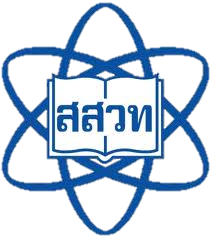 จัดทำโดย 

สาขาวิทยาศาสตร์มัธยมศึกษาตอนปลาย
สถาบันส่งเสริมการสอนวิทยาศาสตร์และเทคโนโลยี